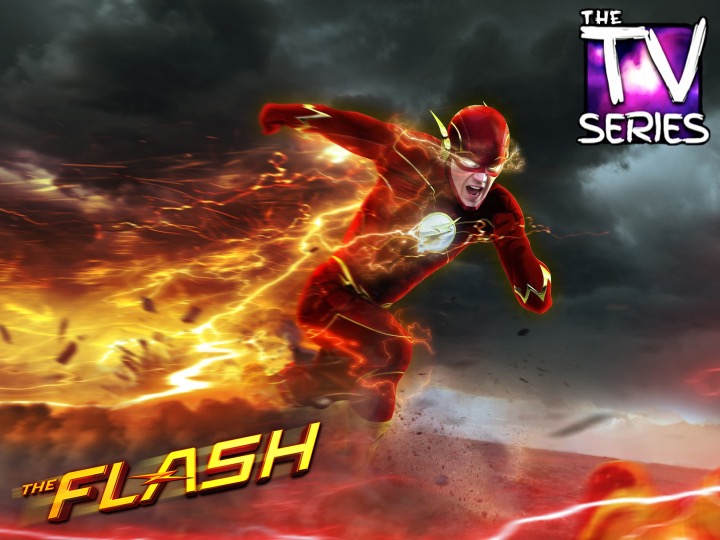 [Speaker Notes: Tonight is The Flash Night!]
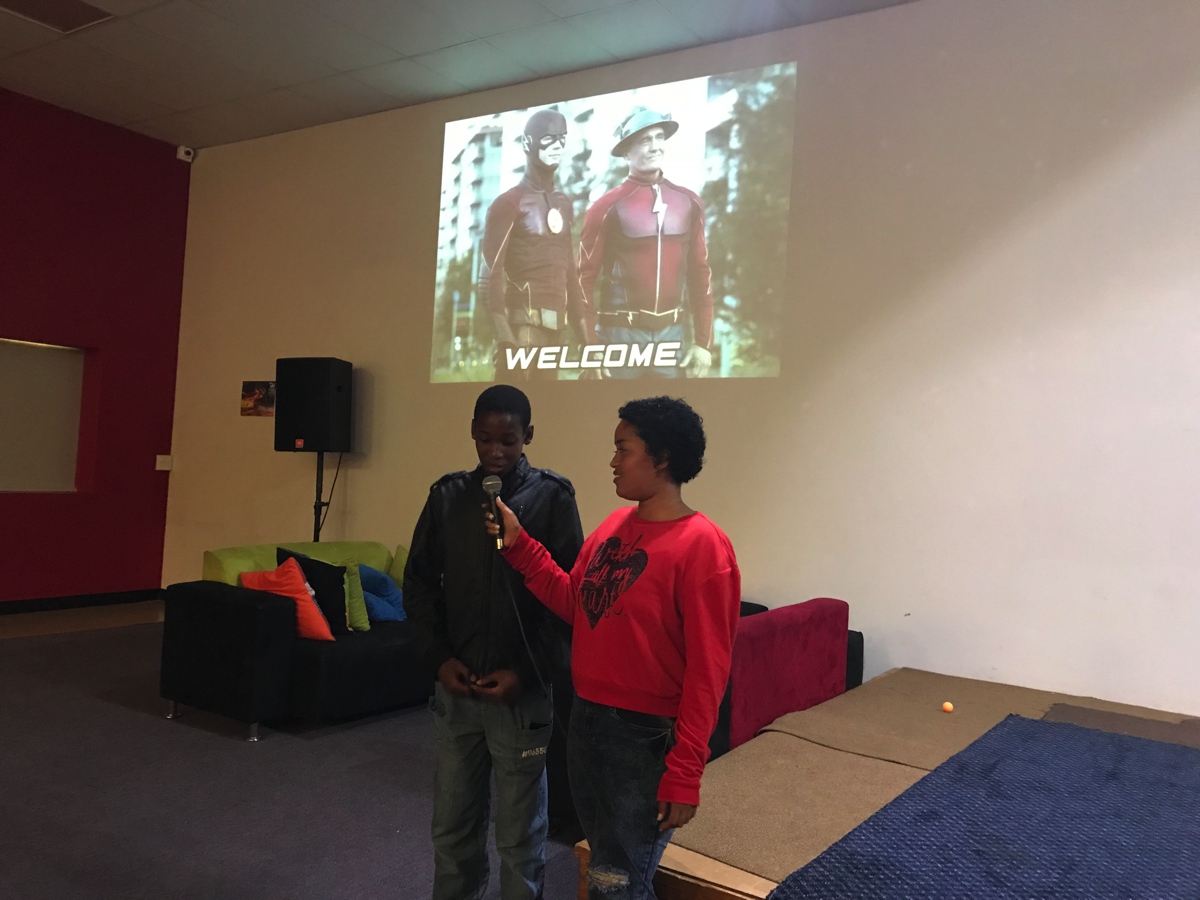 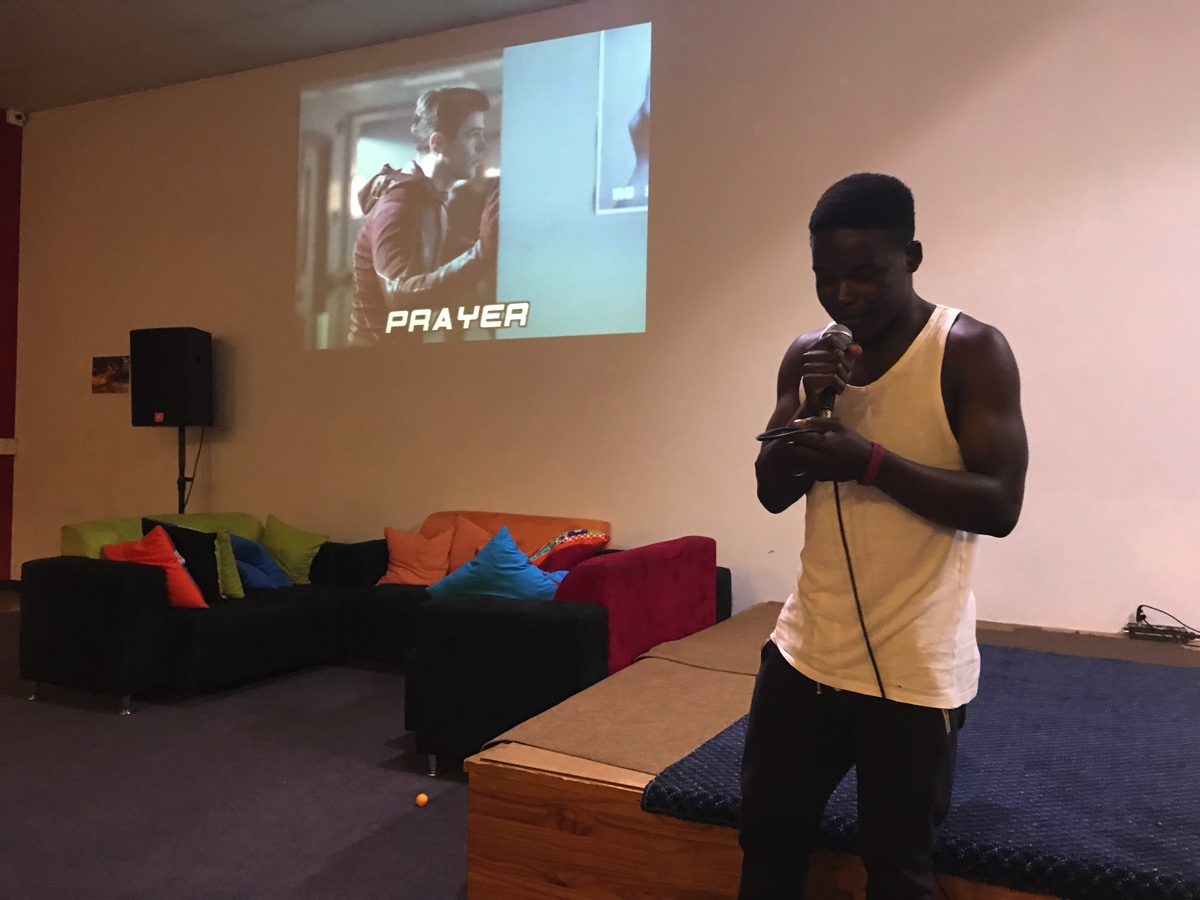 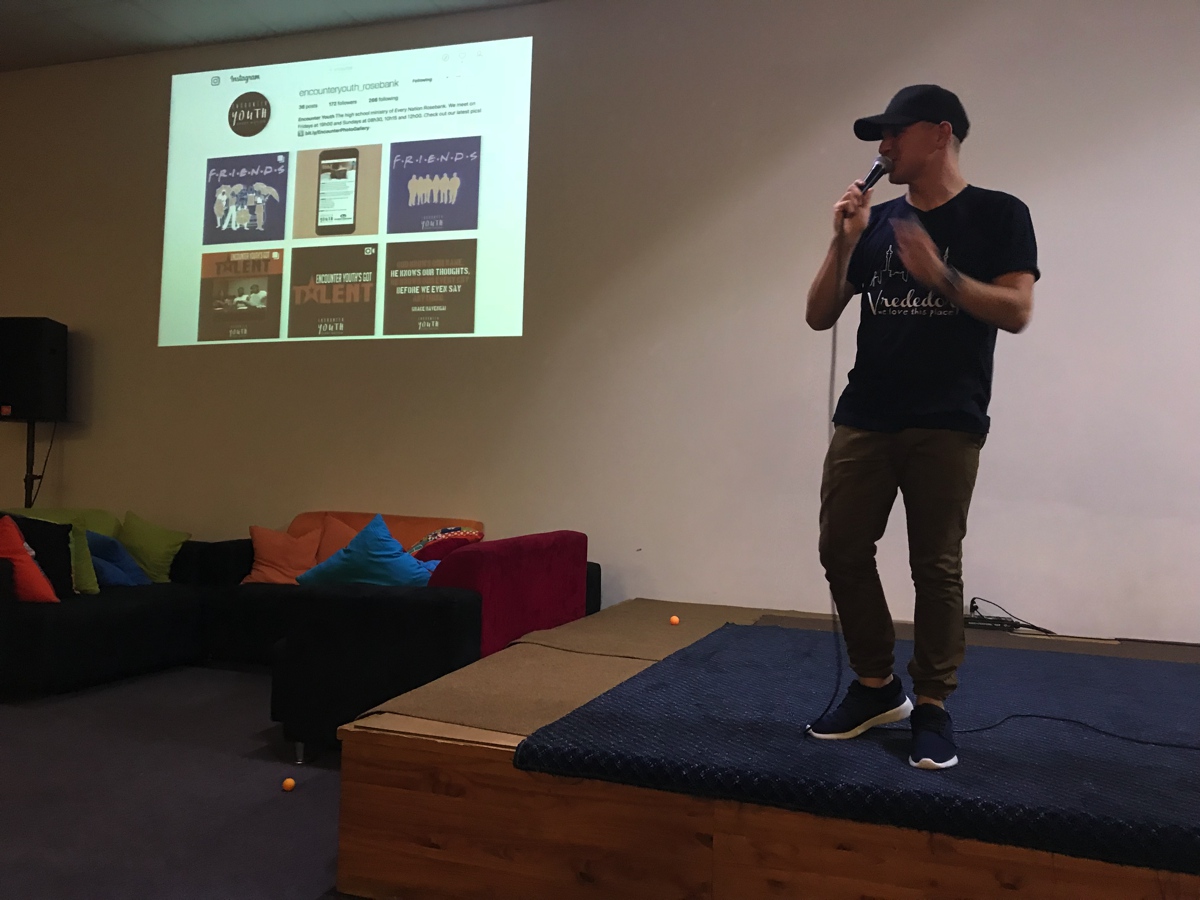 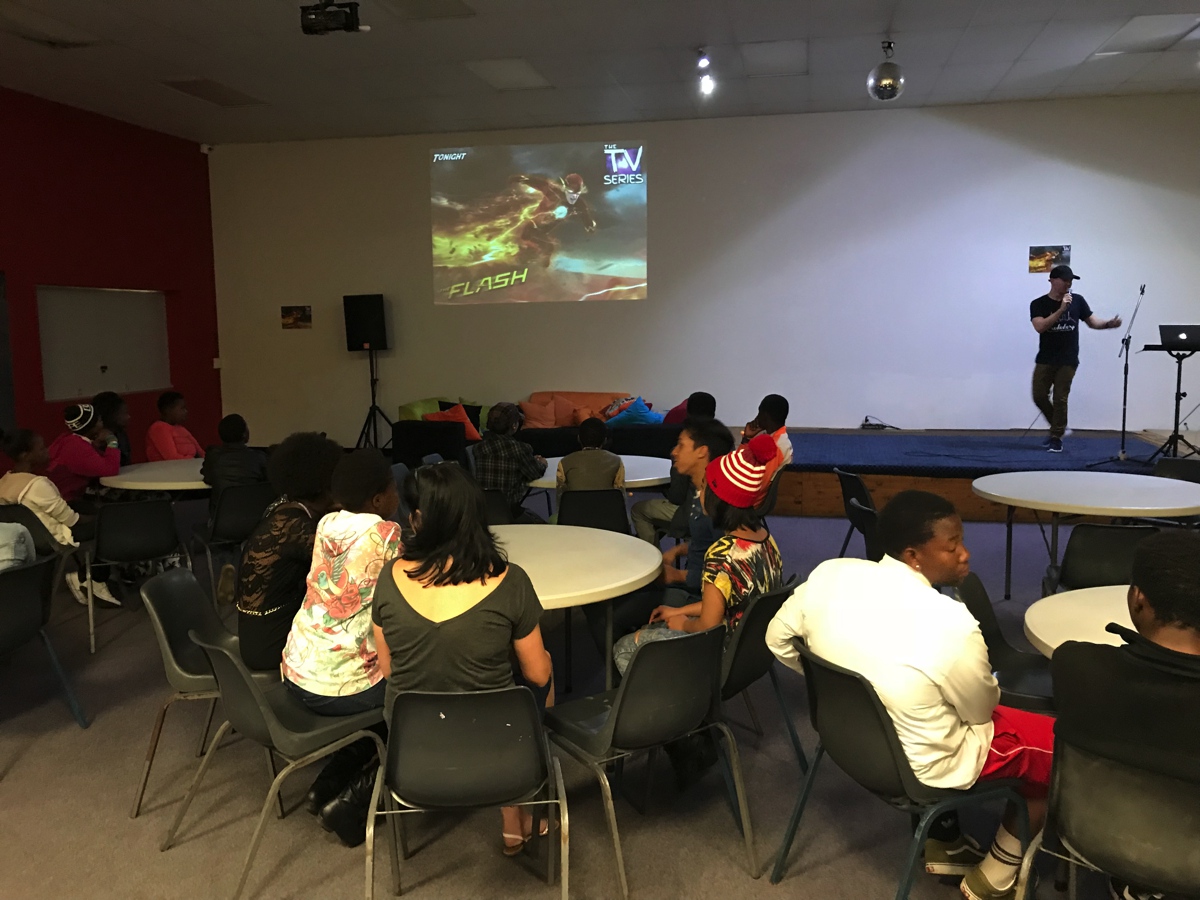 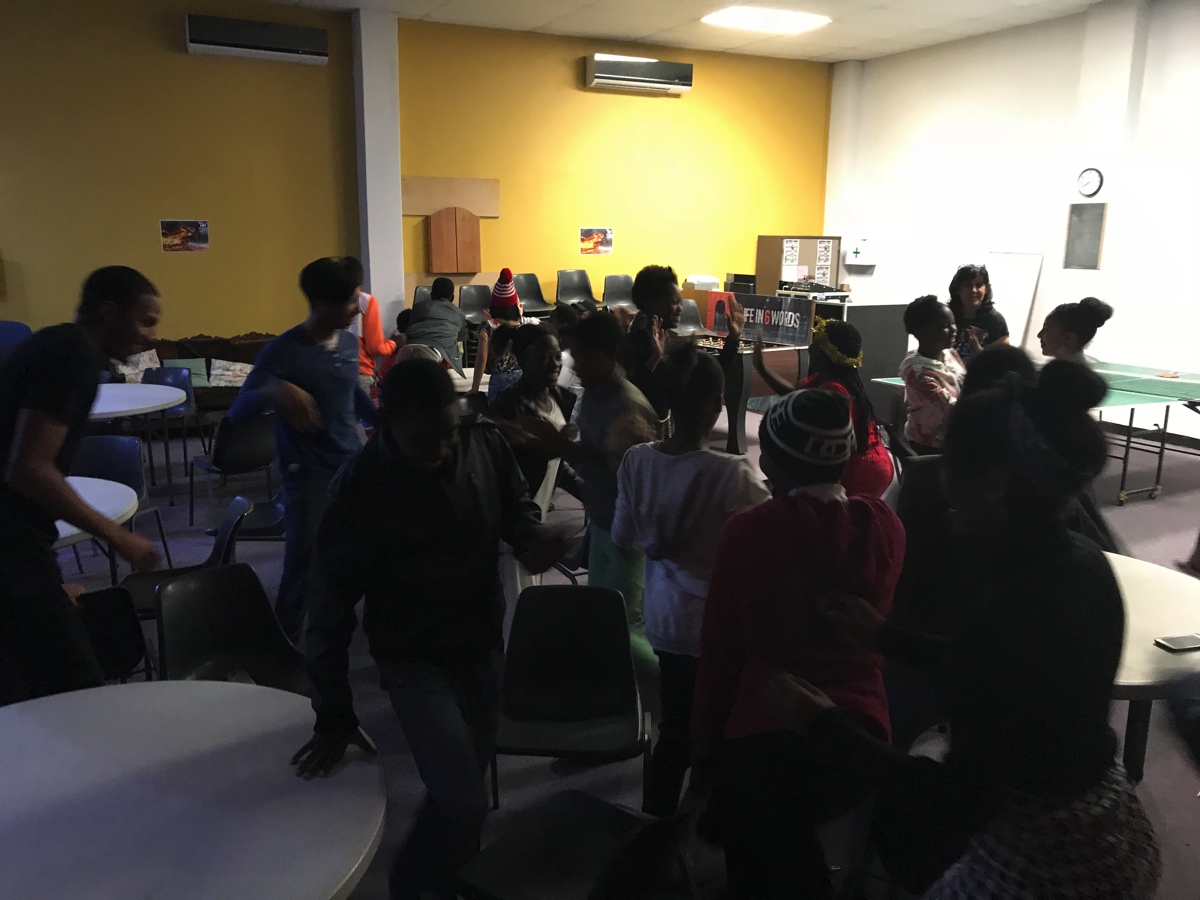 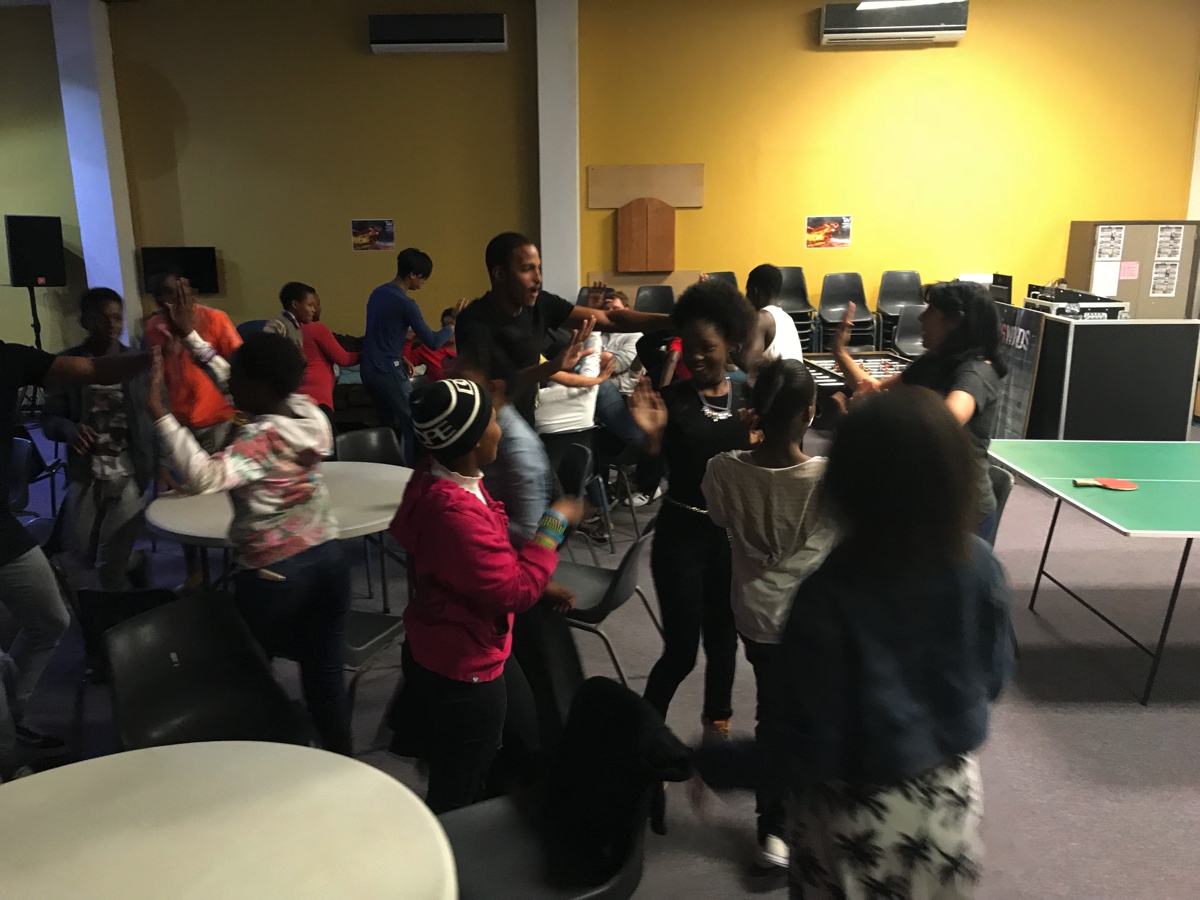 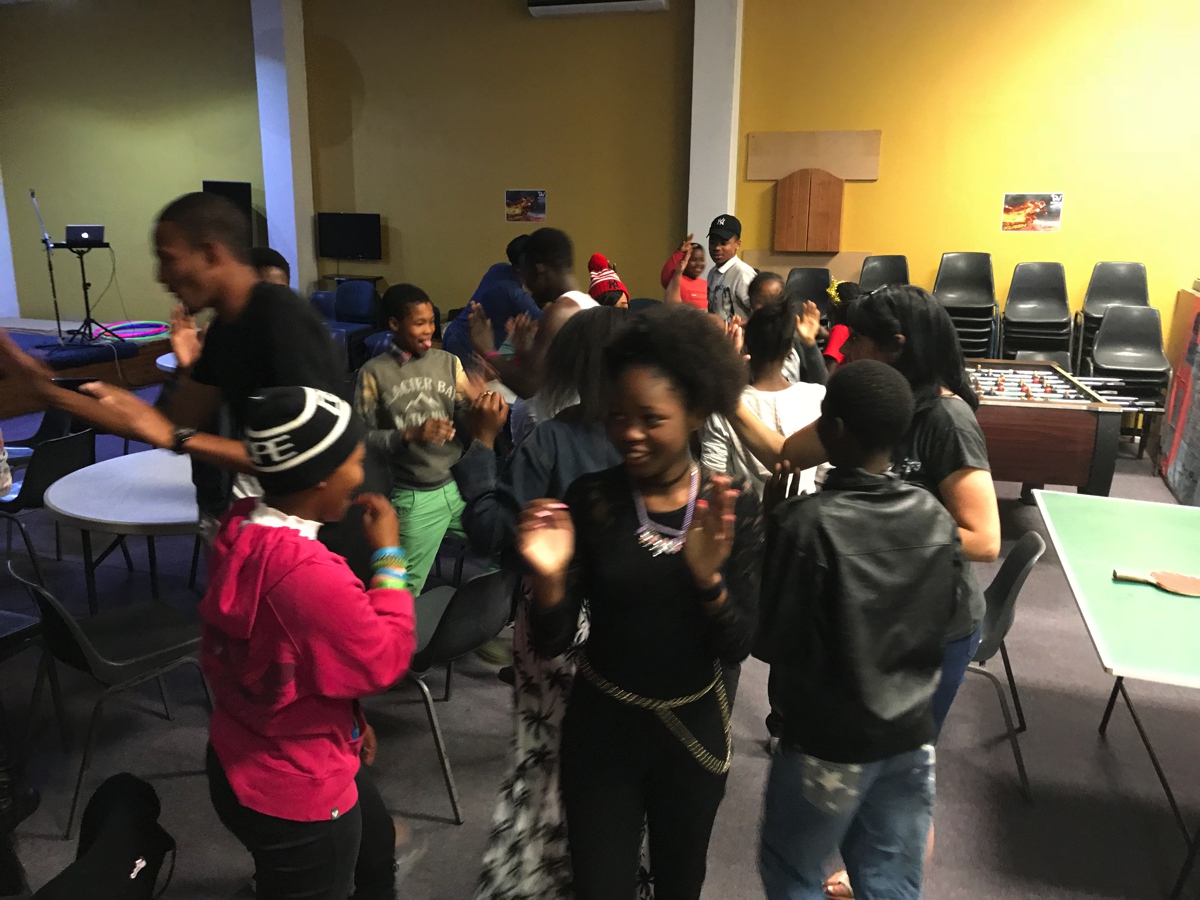 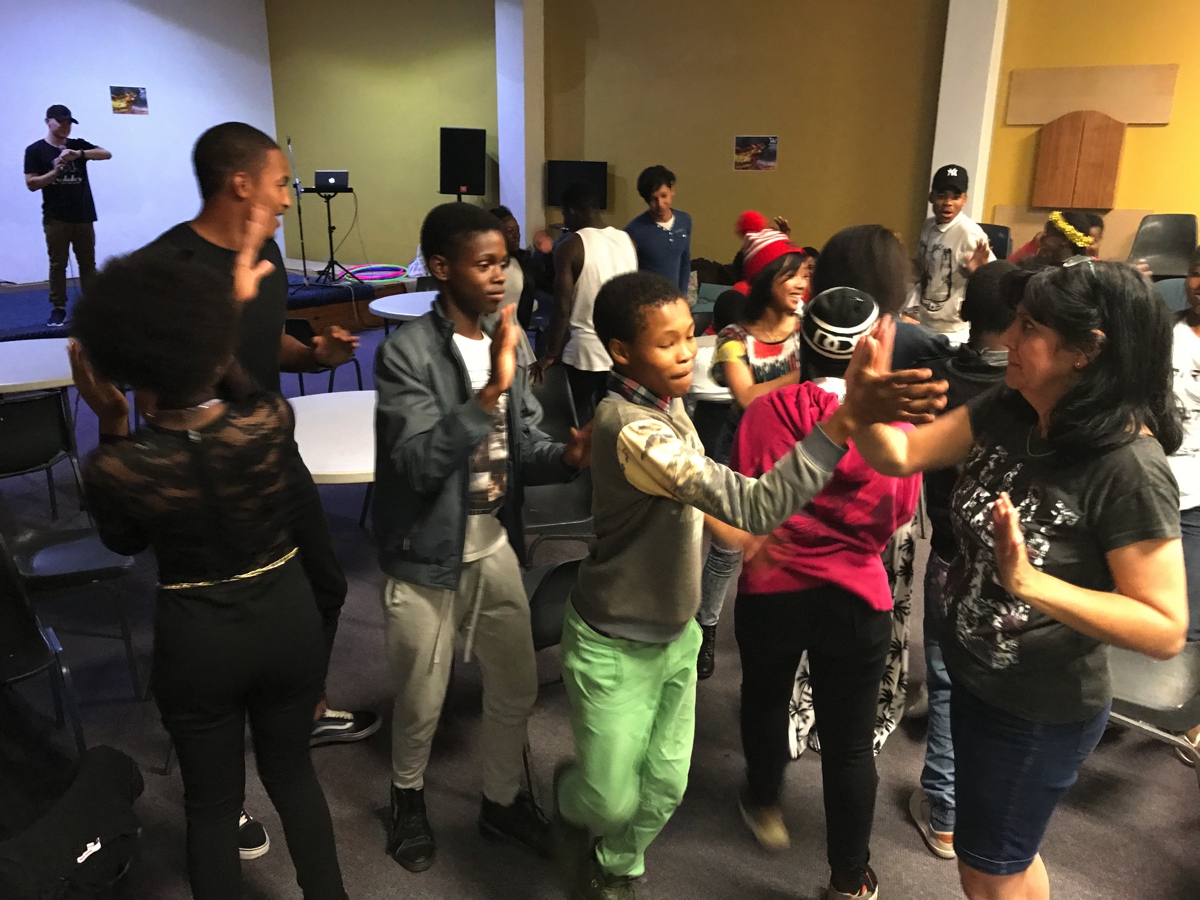 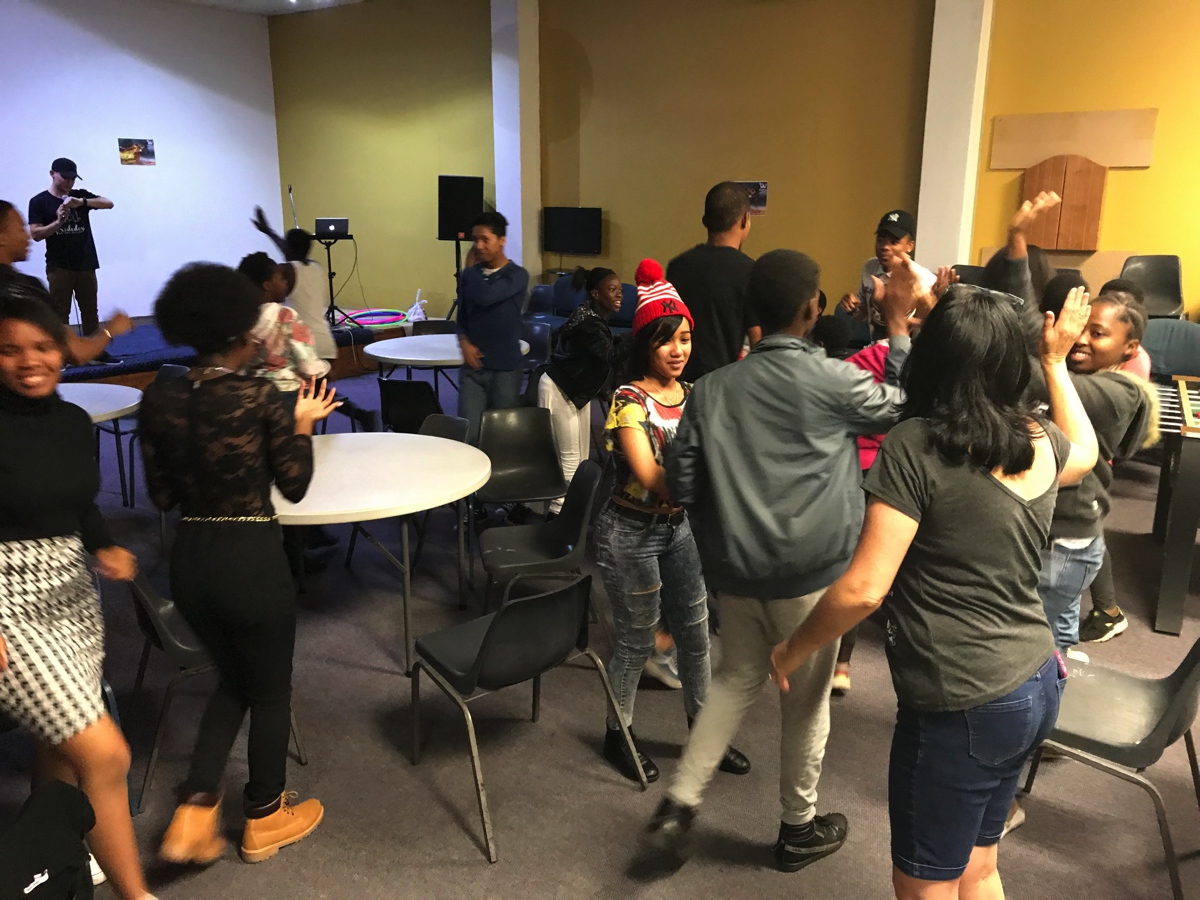 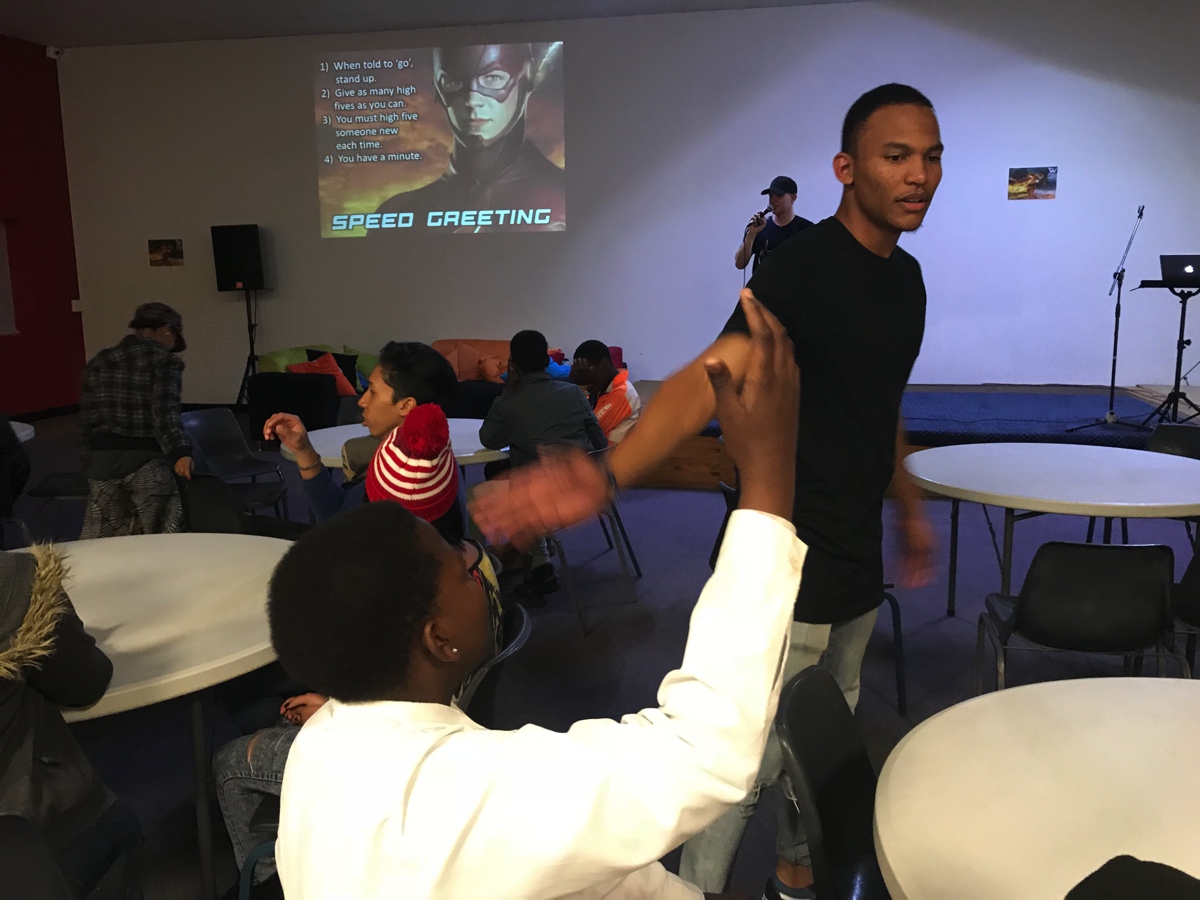 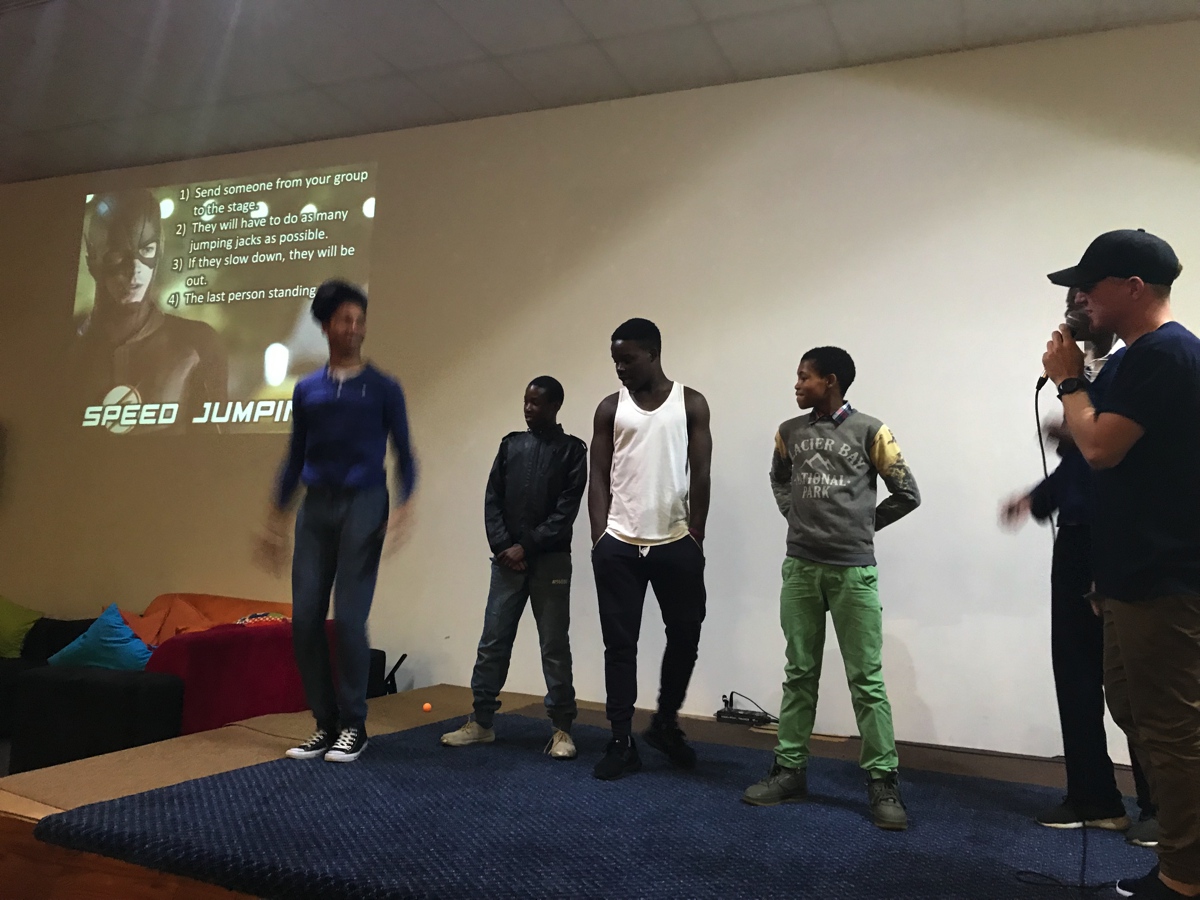 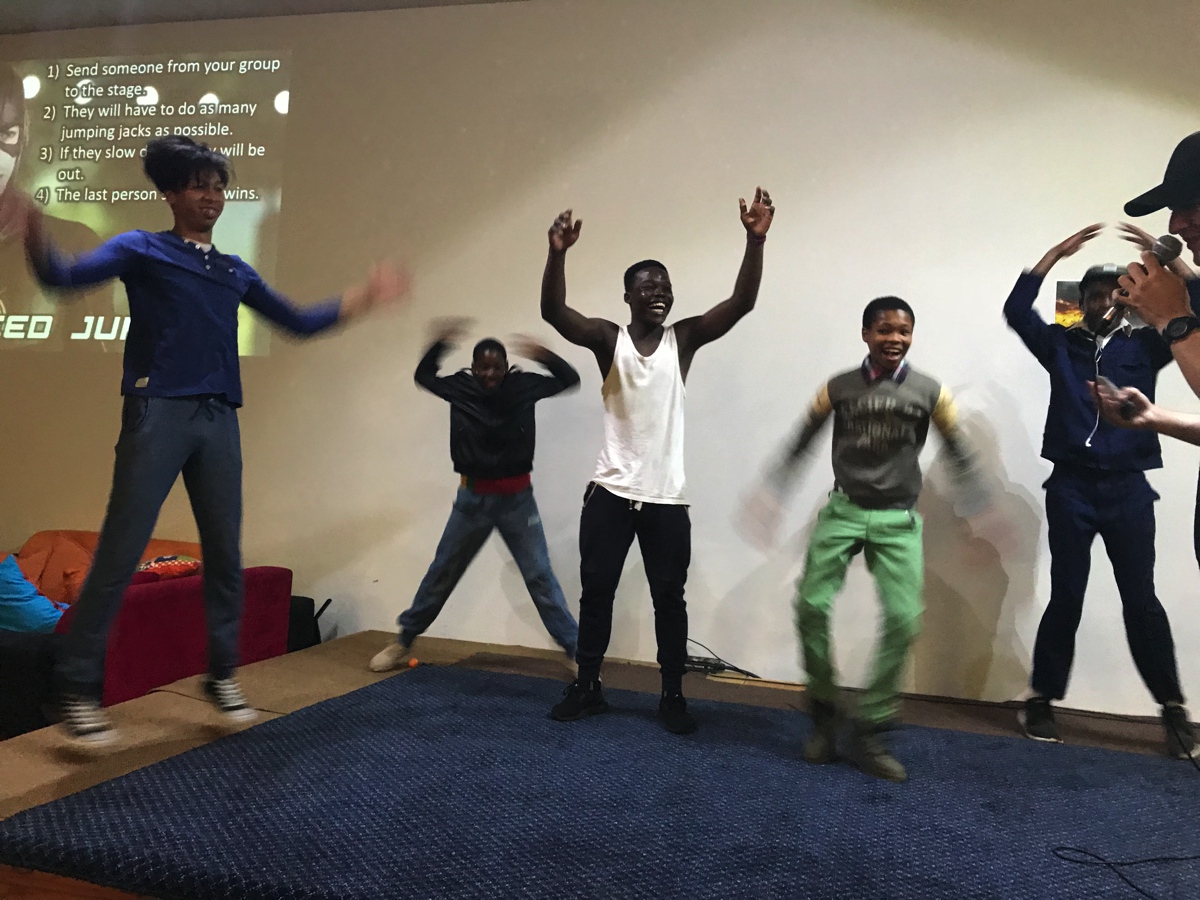 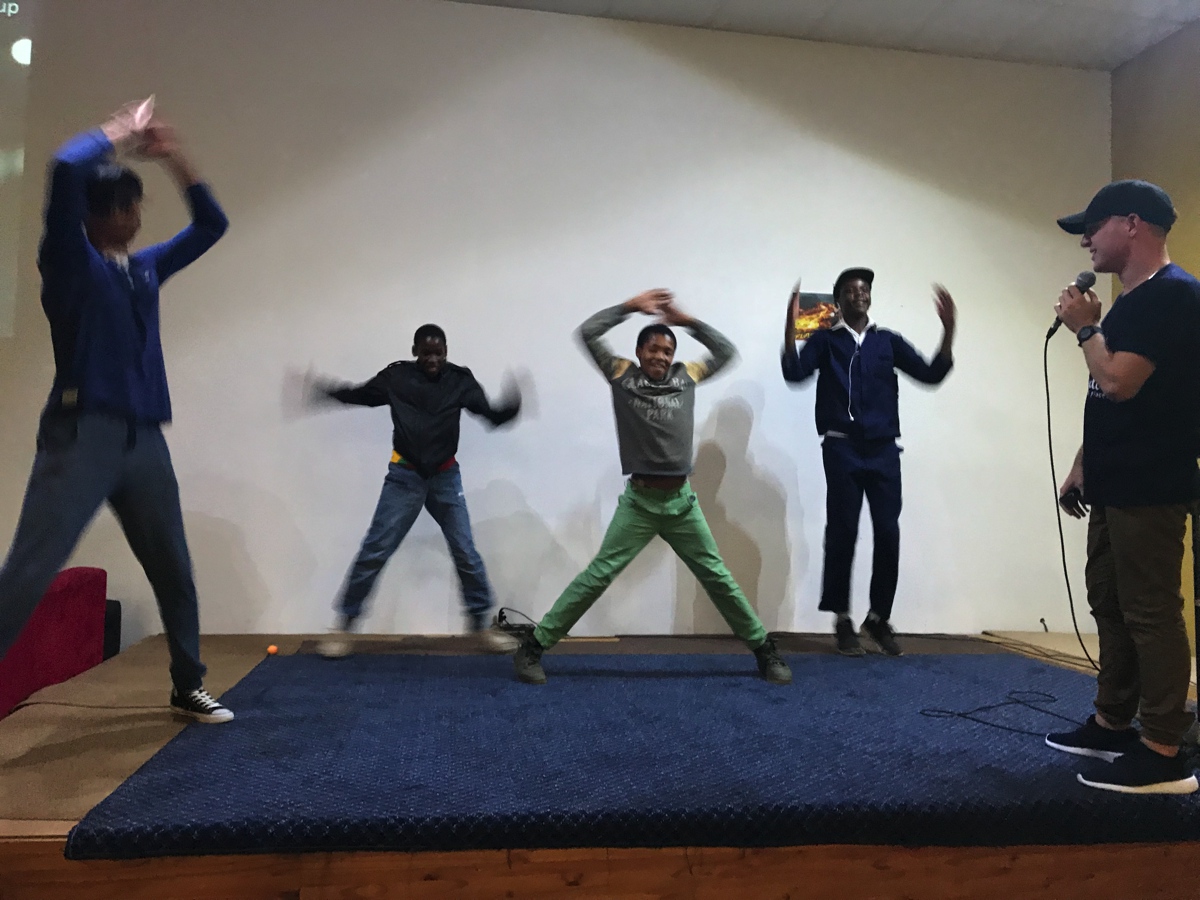 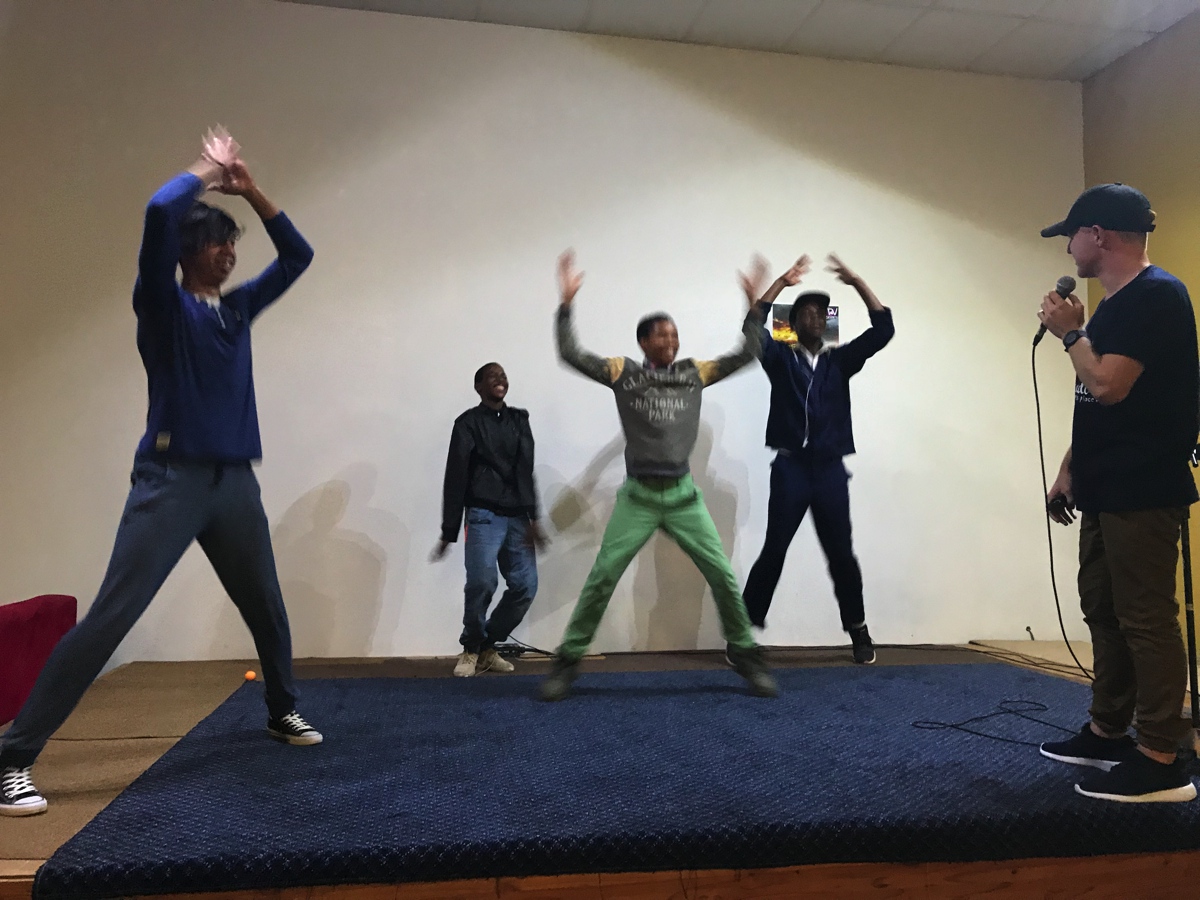 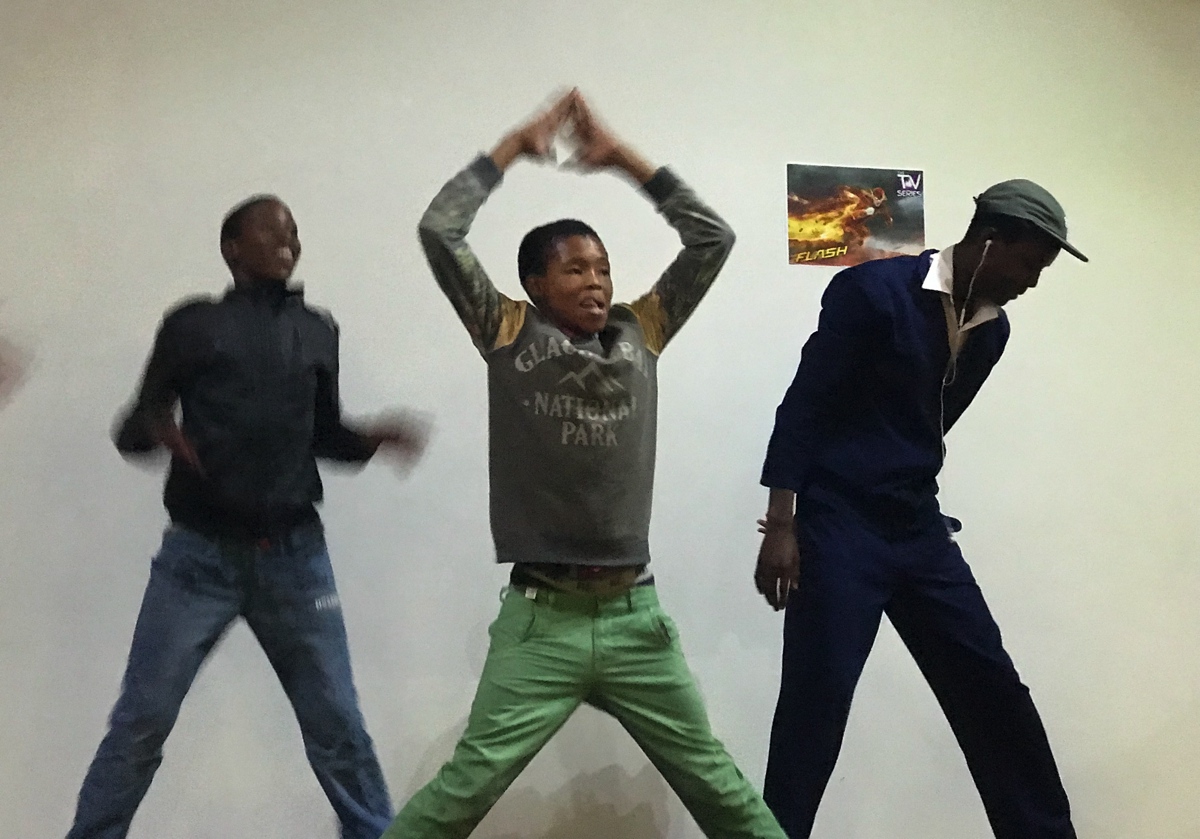 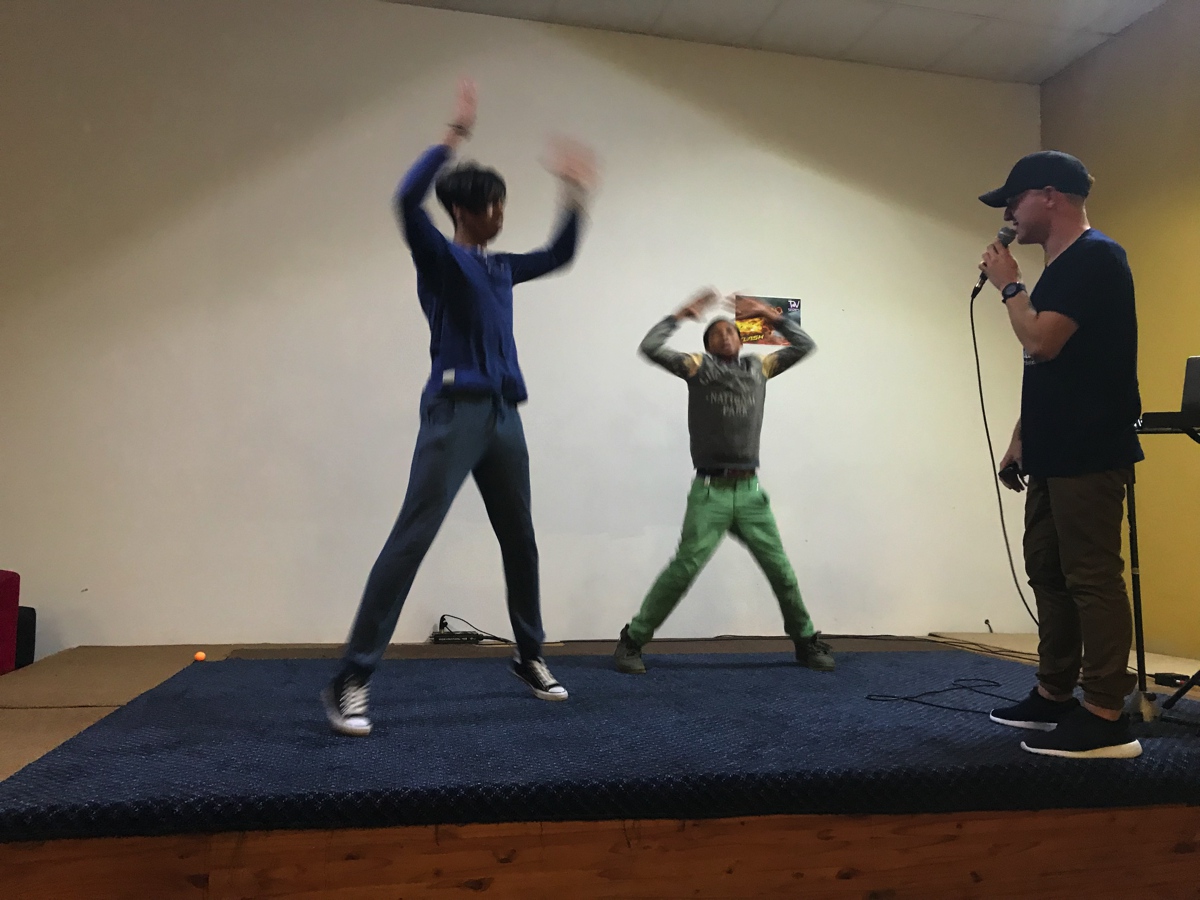 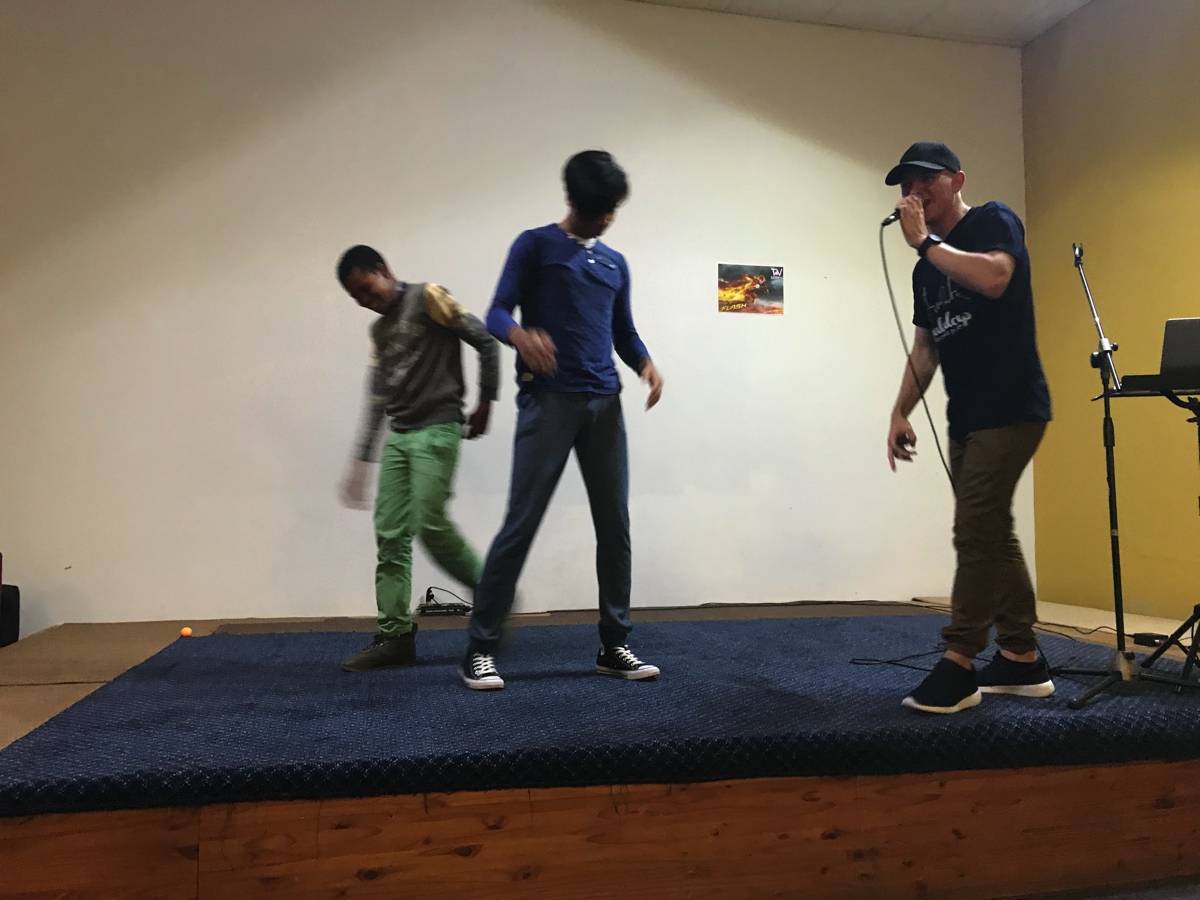 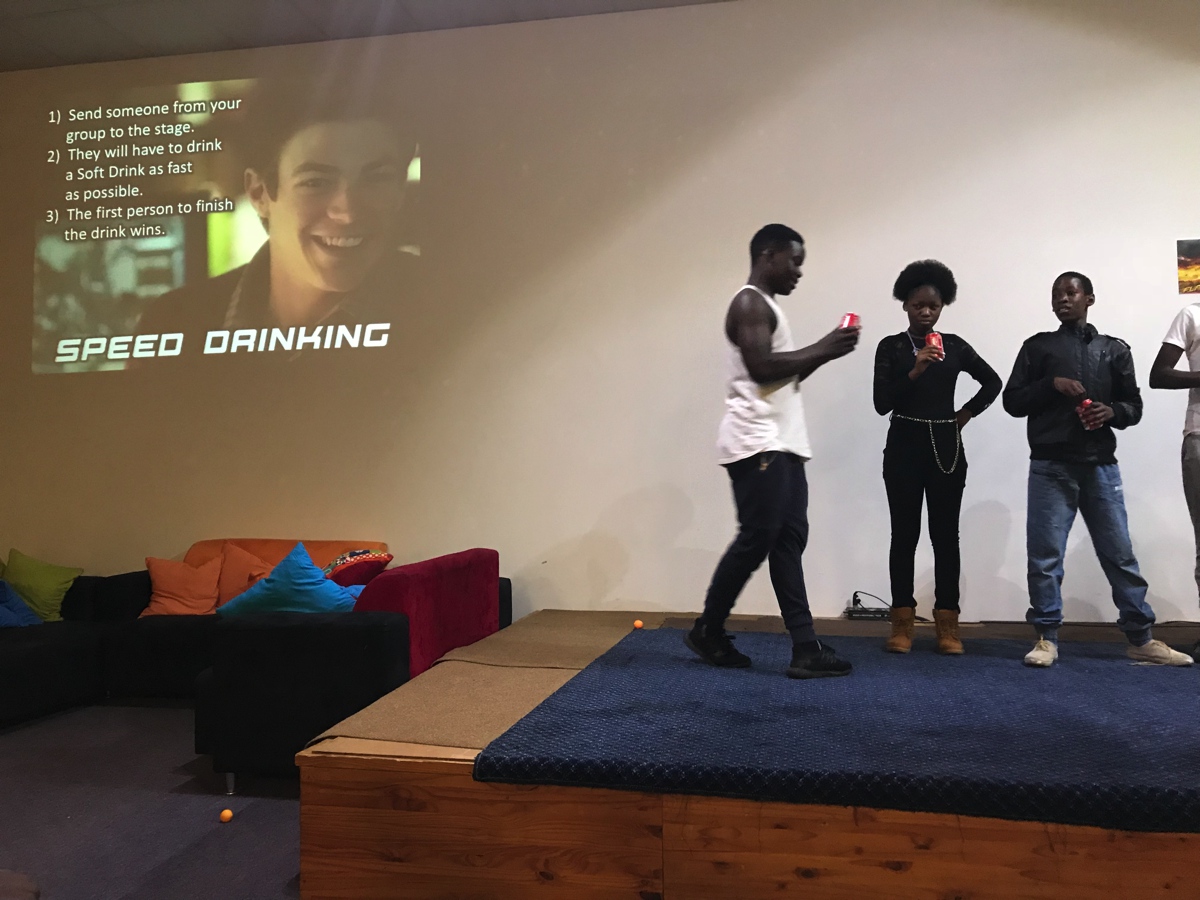 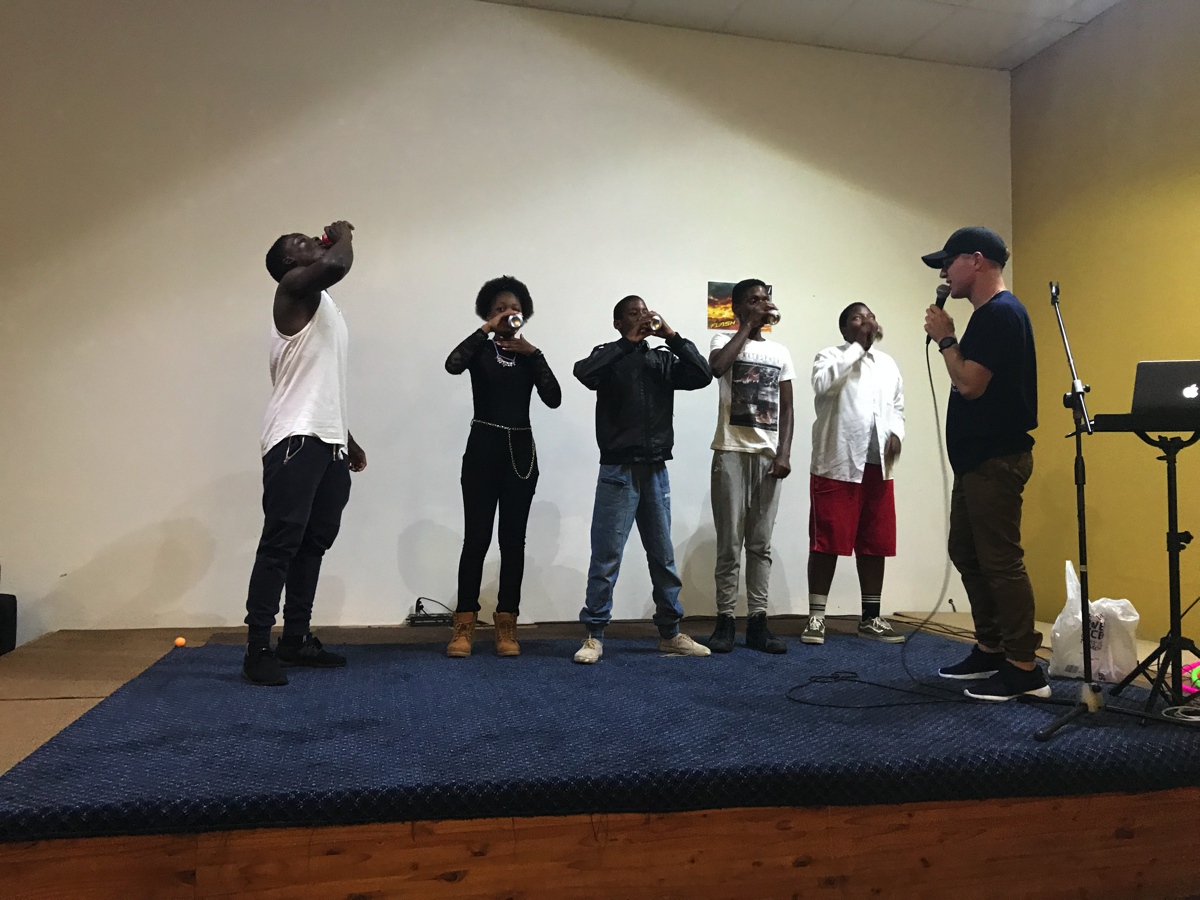 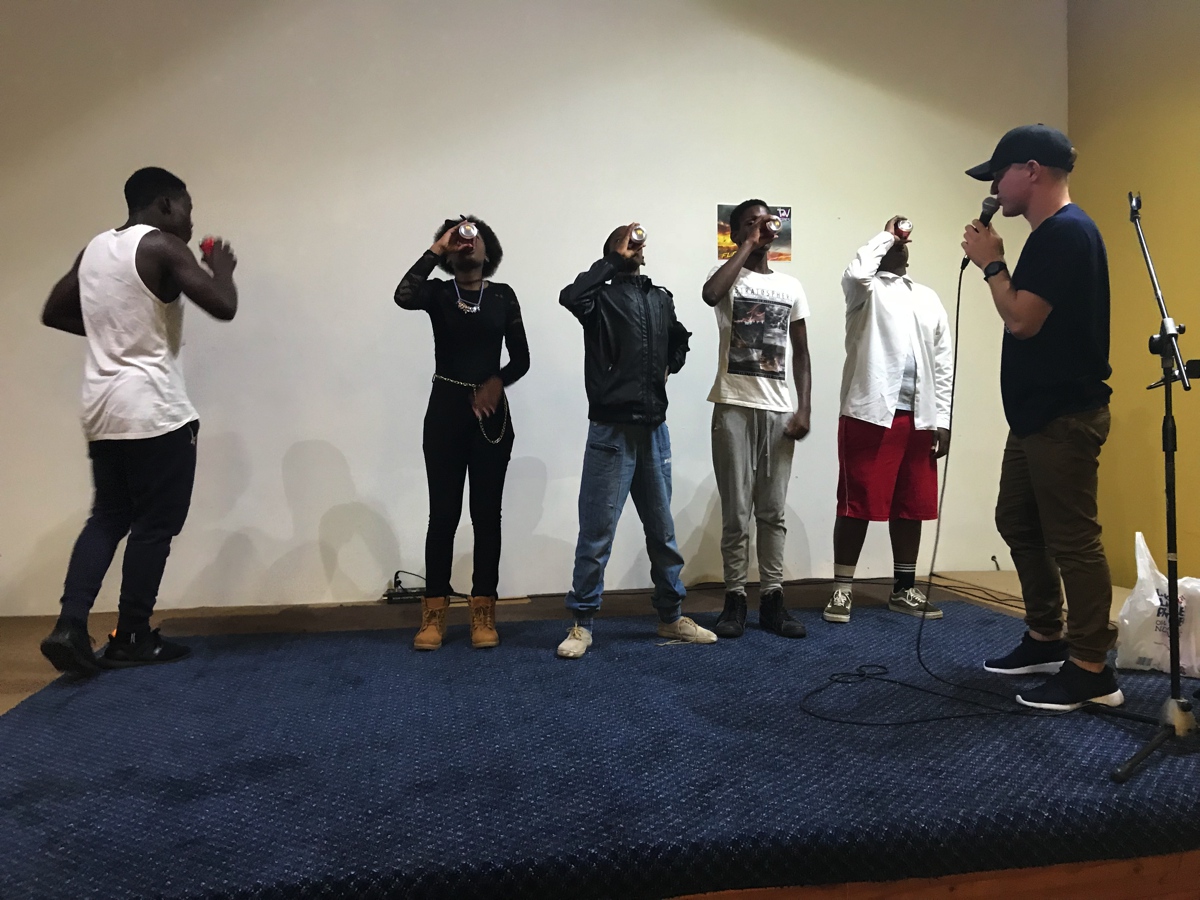 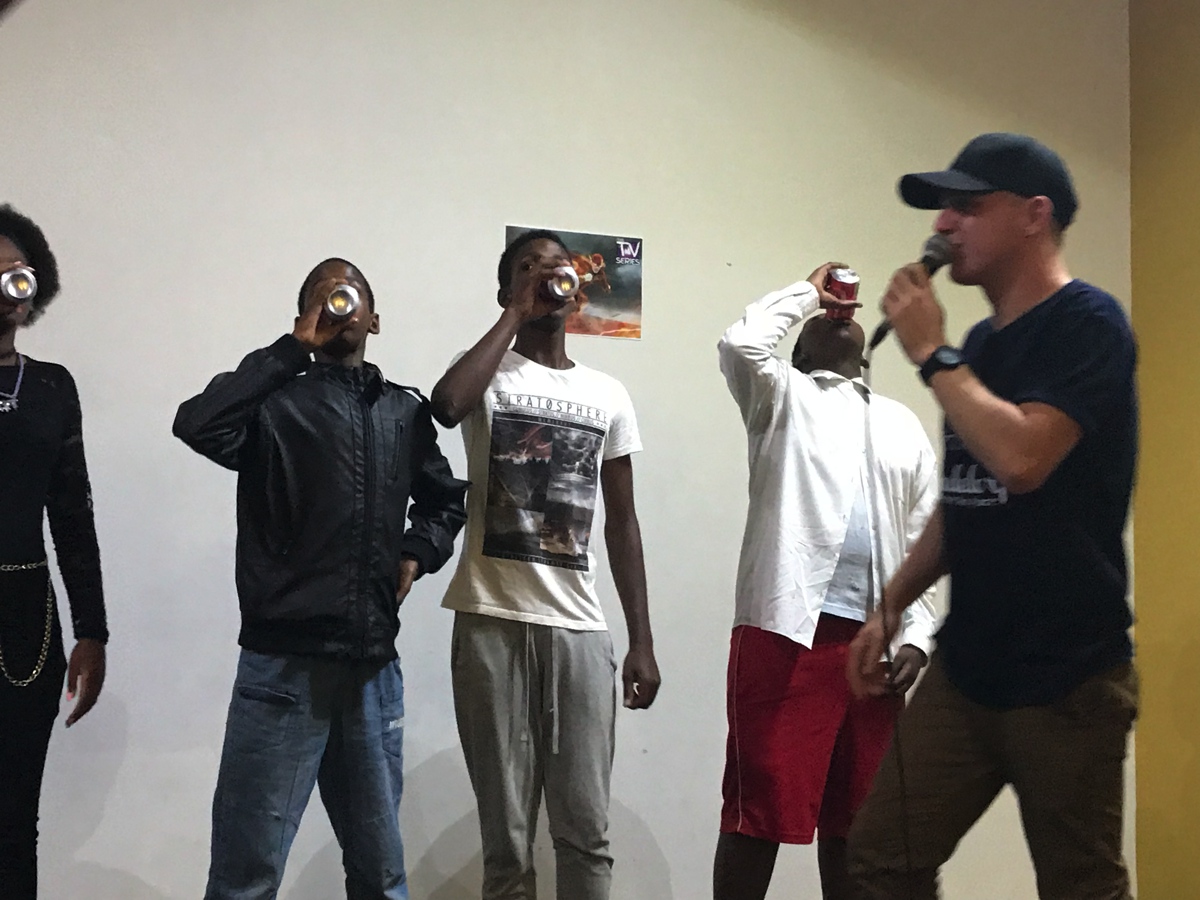 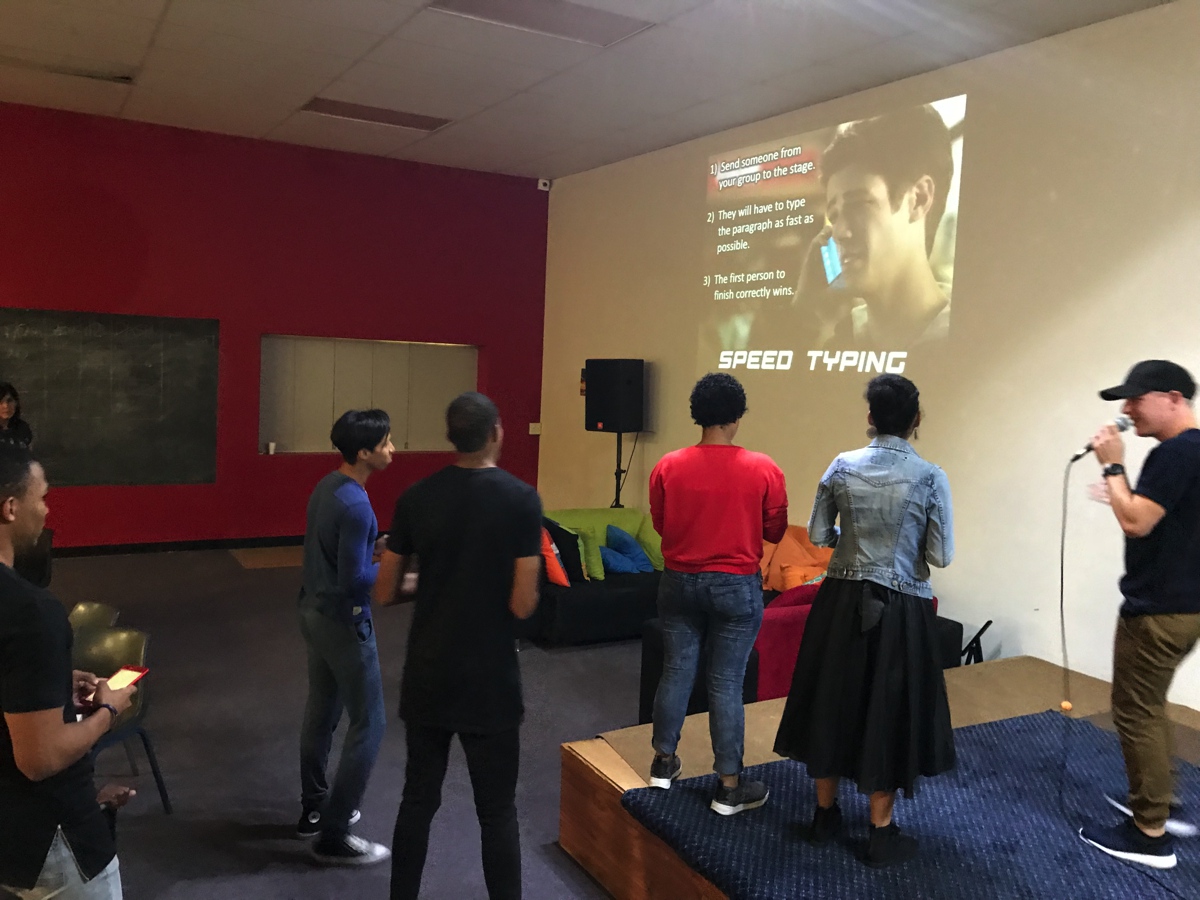 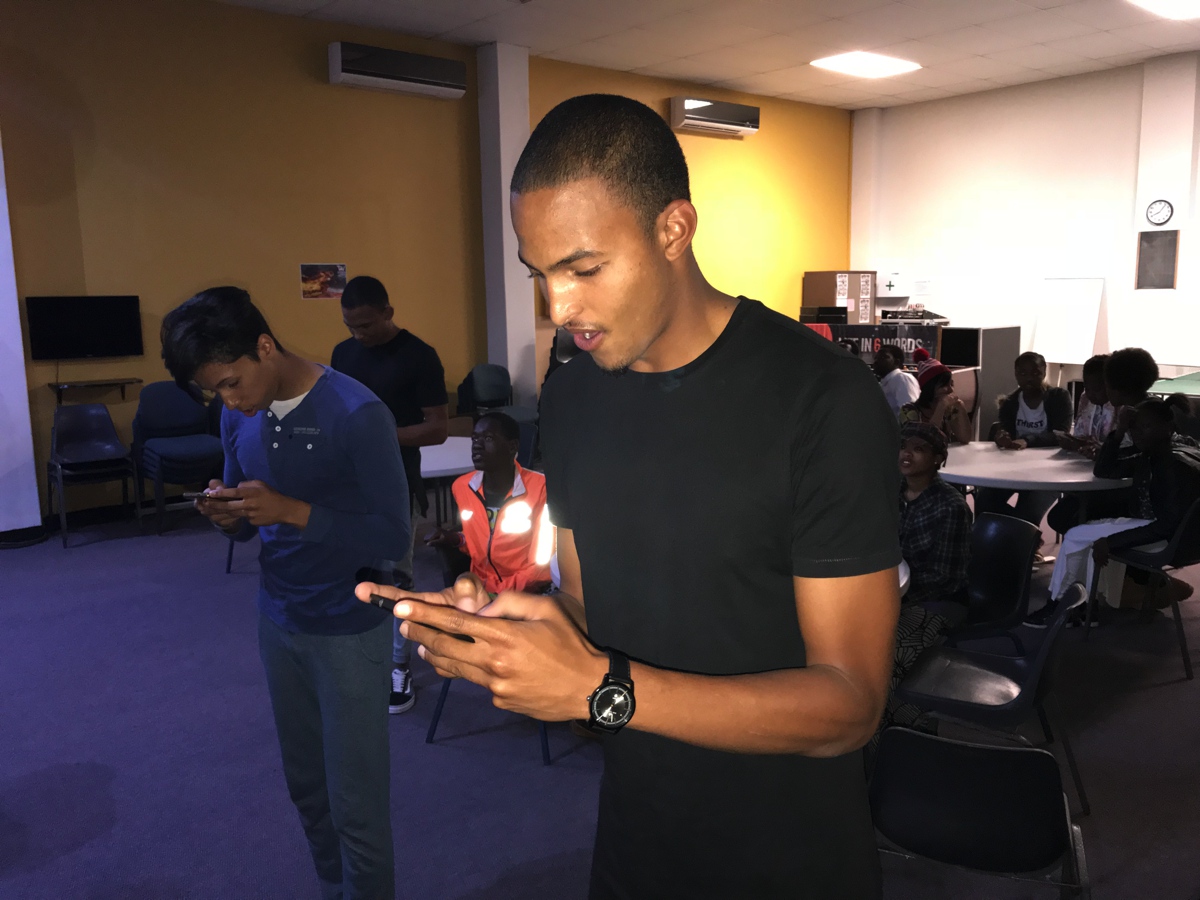 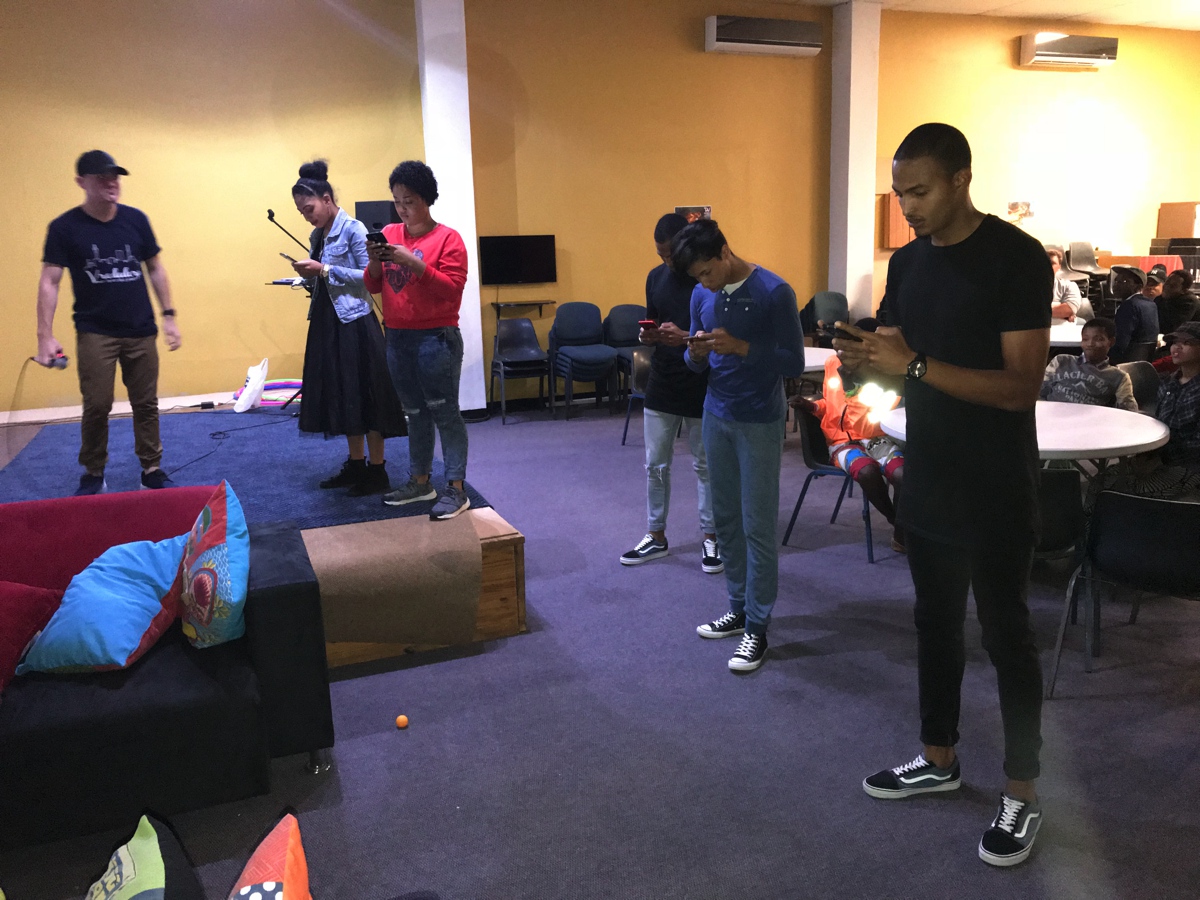 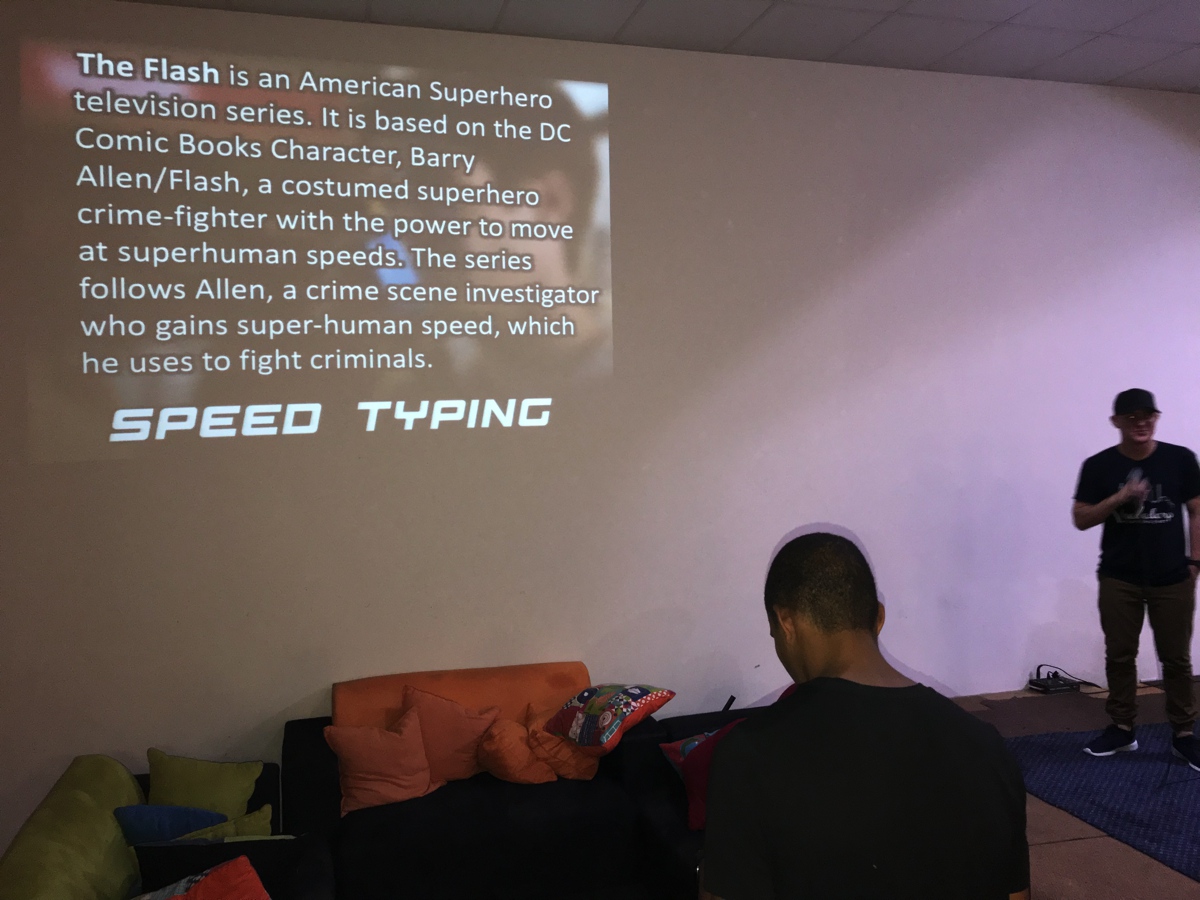 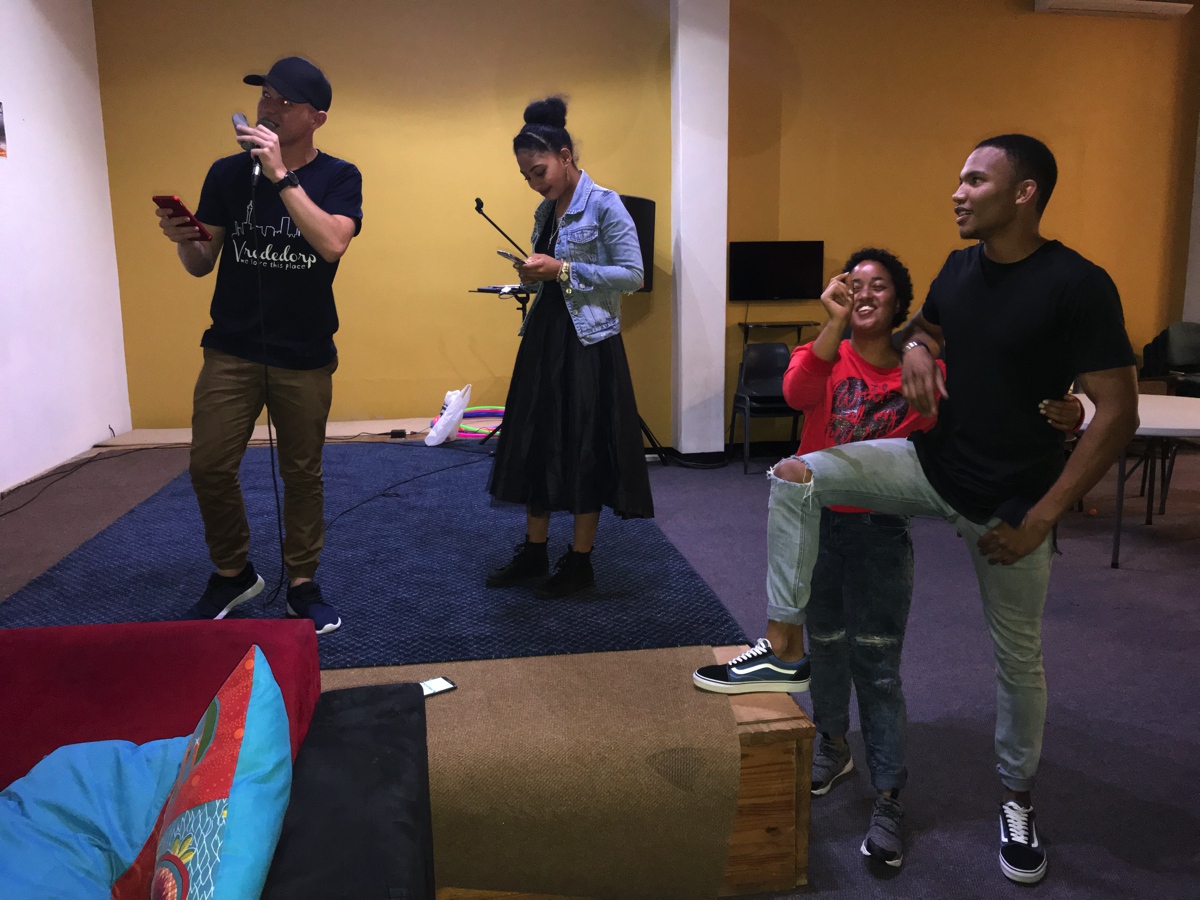 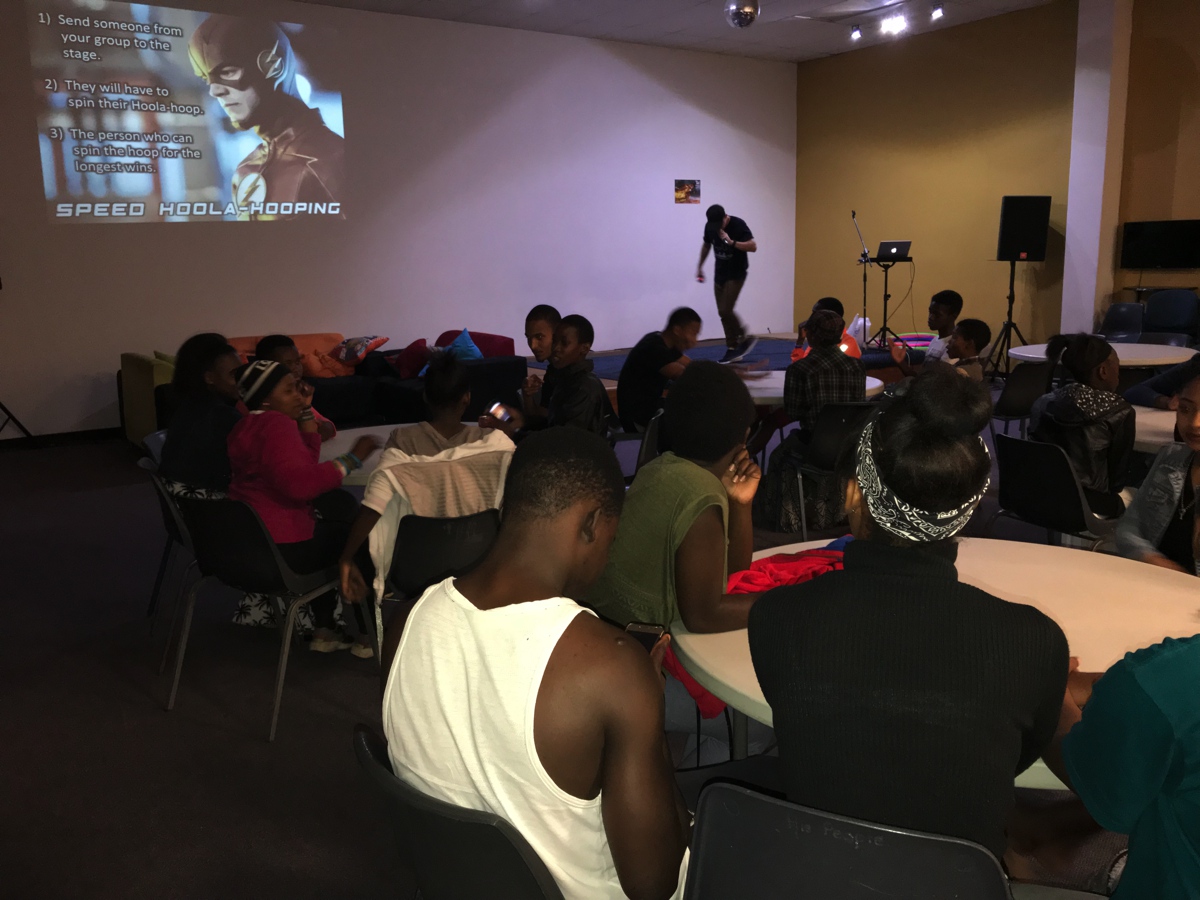 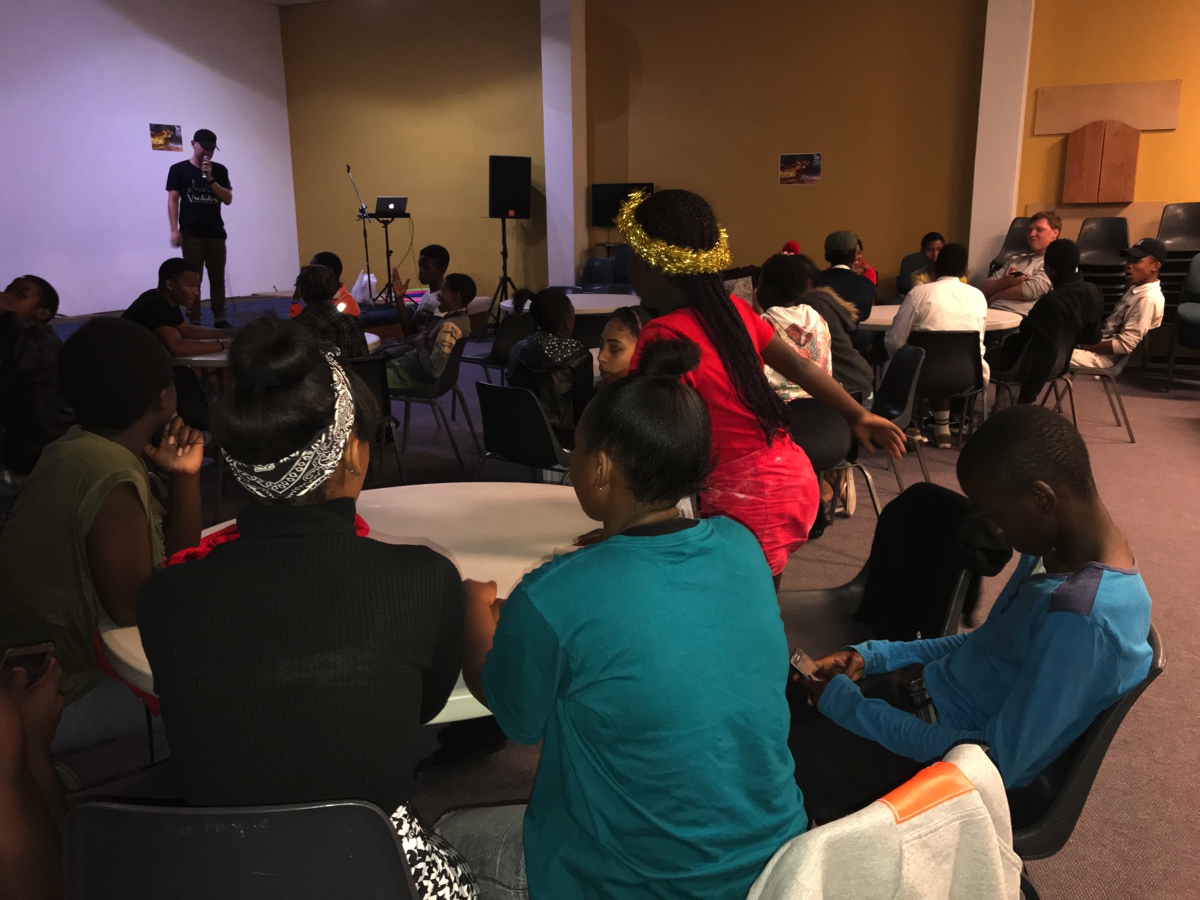 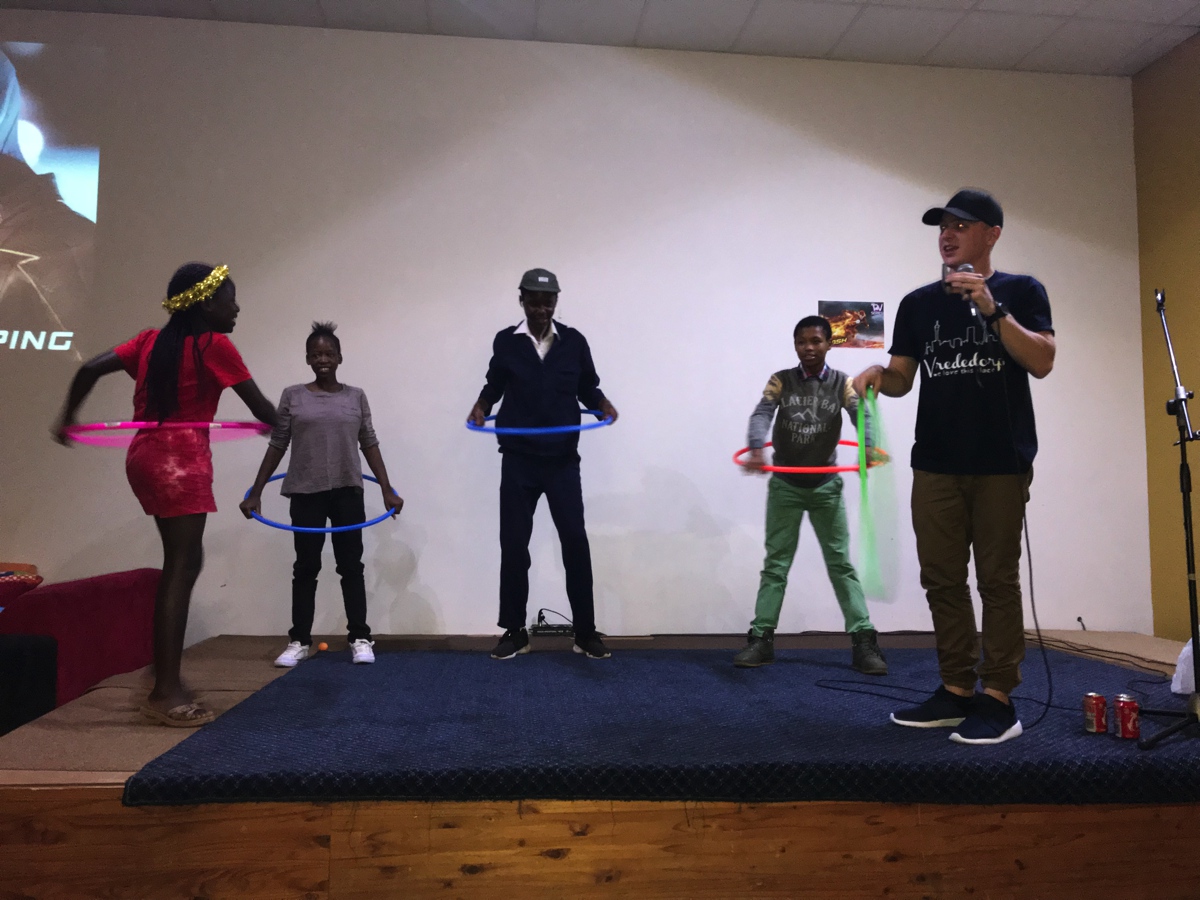 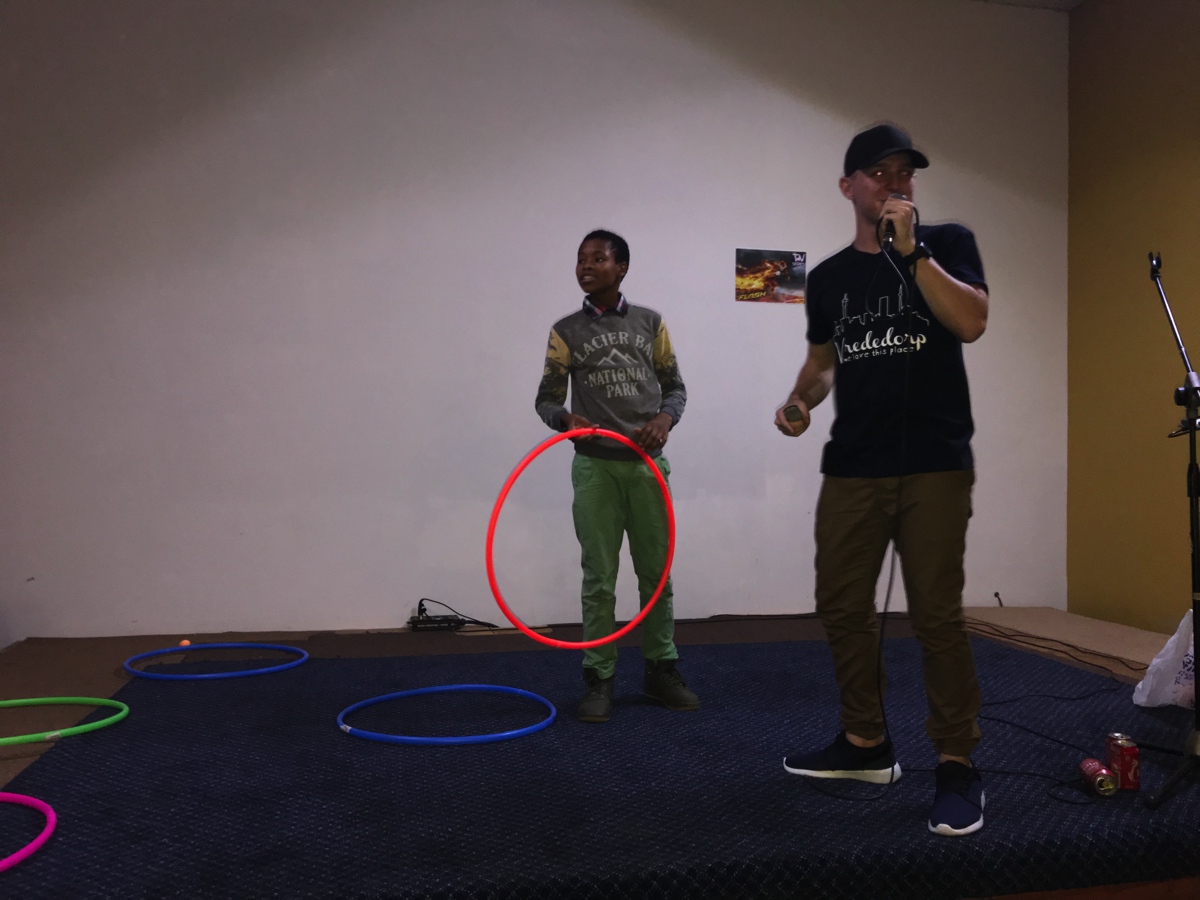 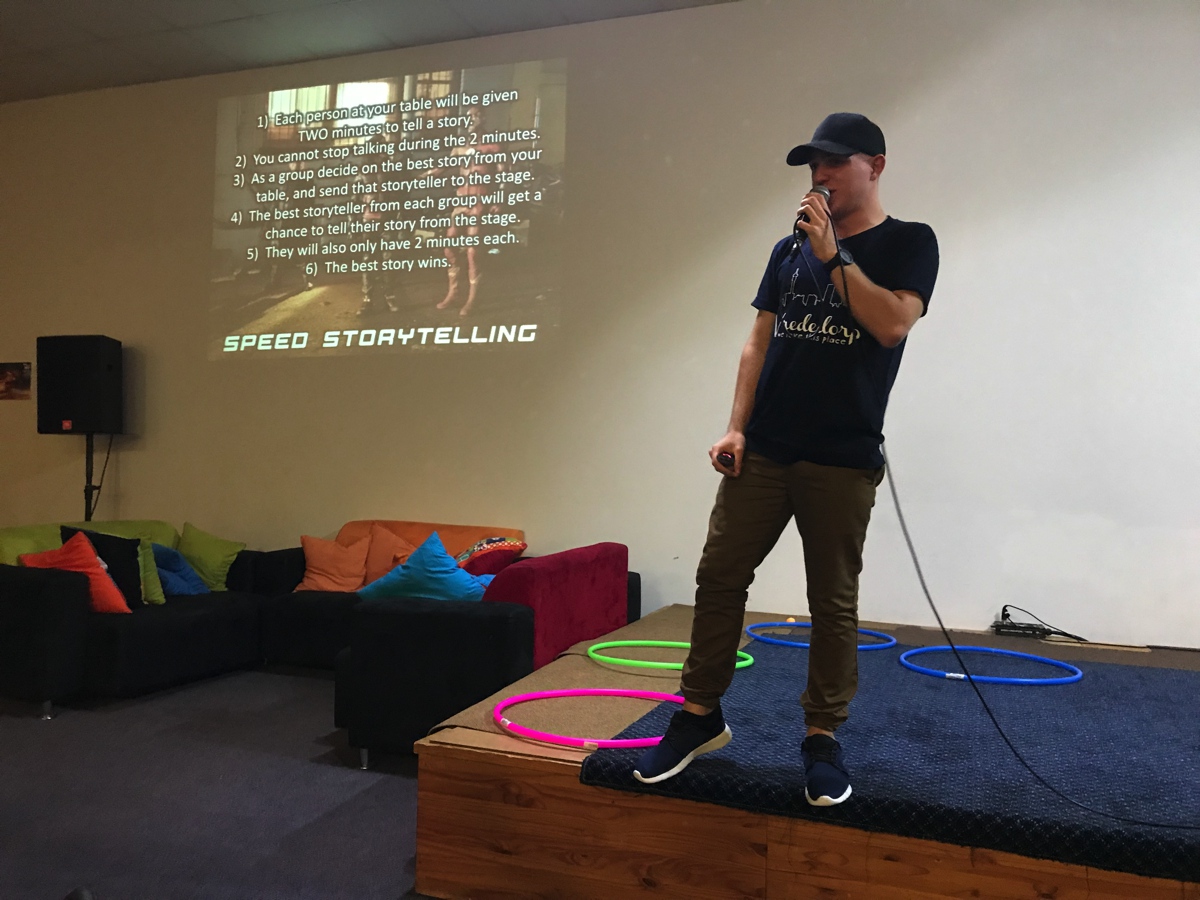 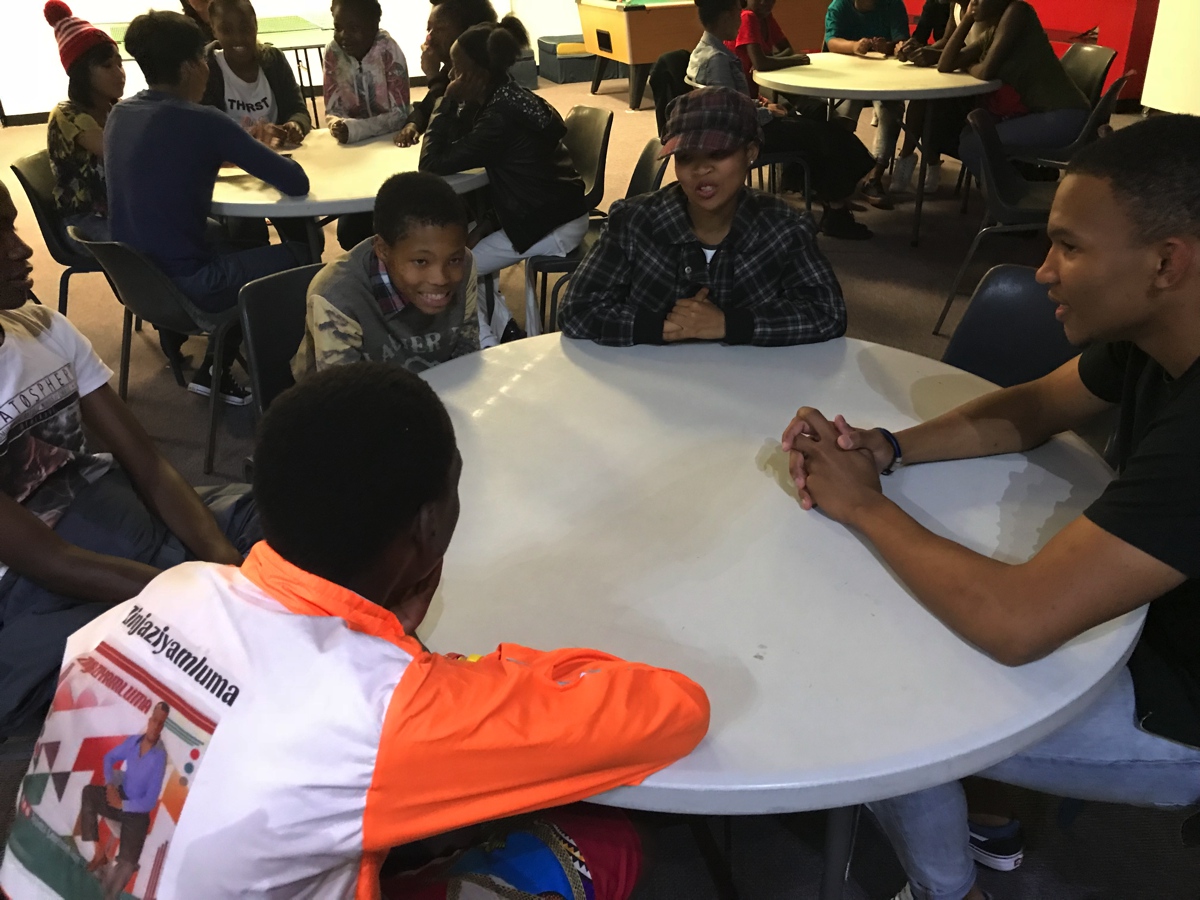 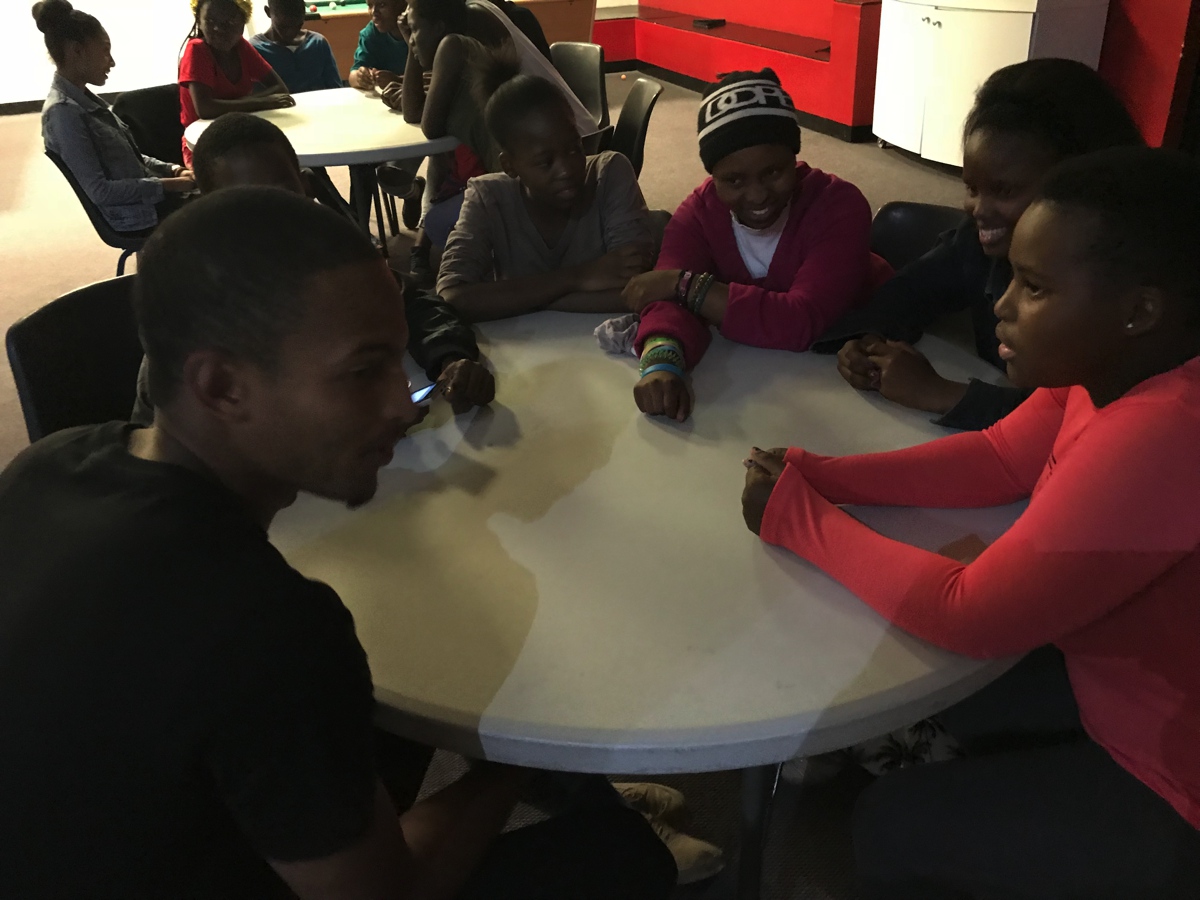 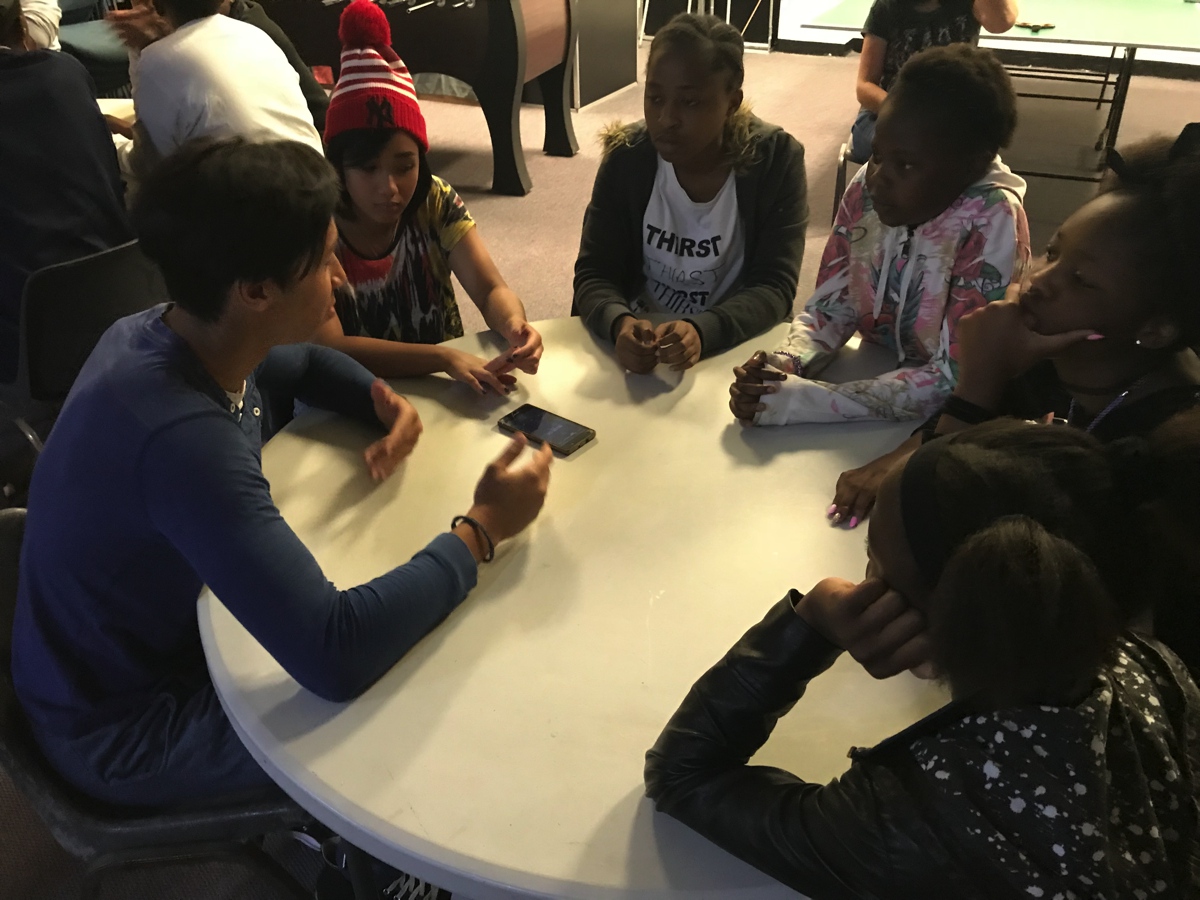 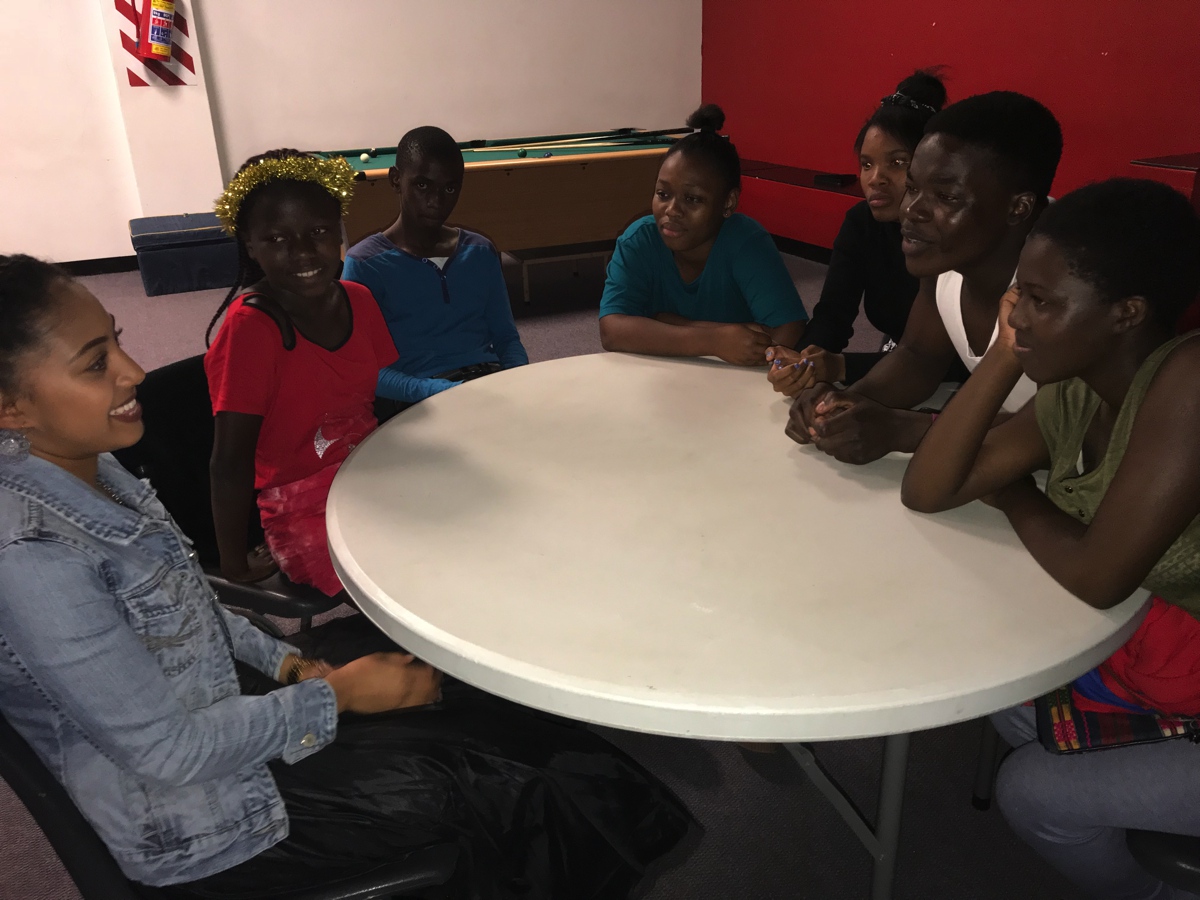 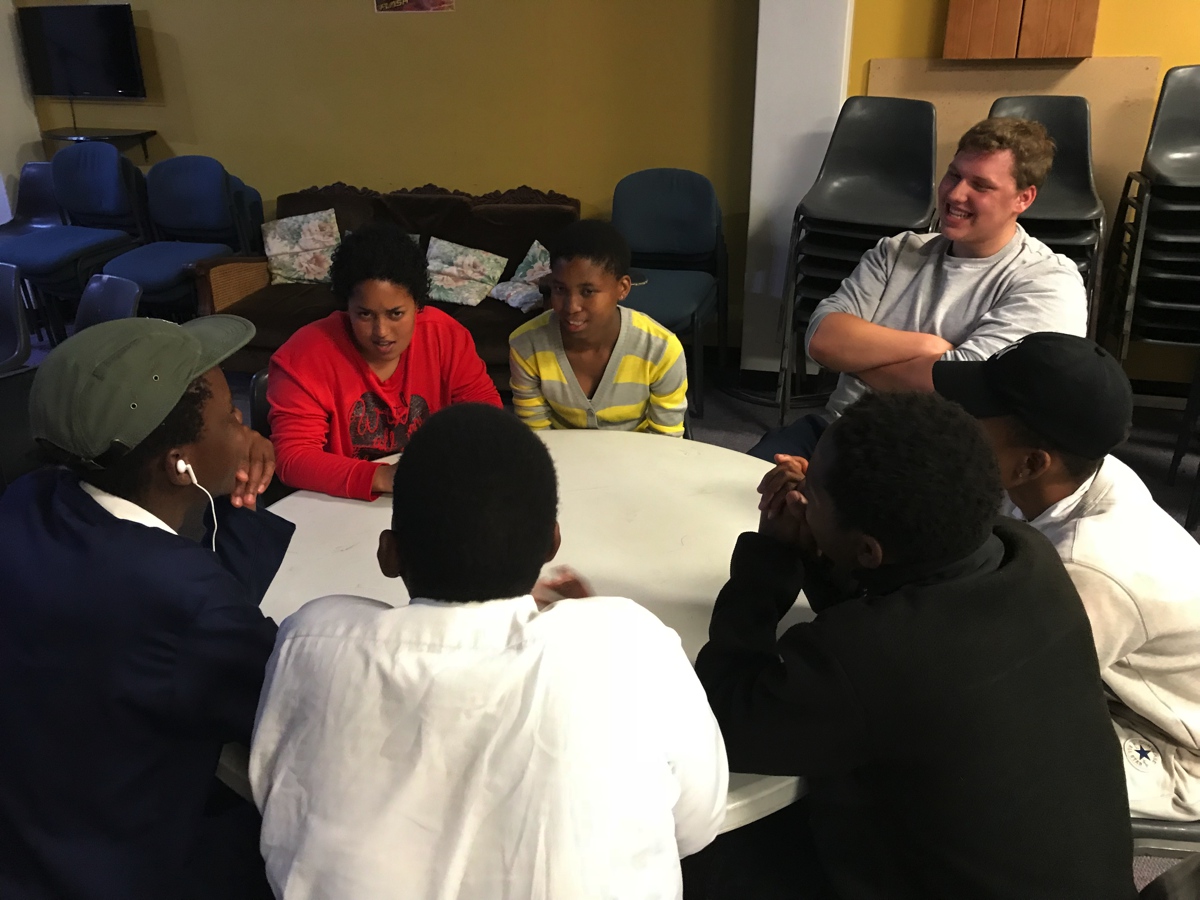 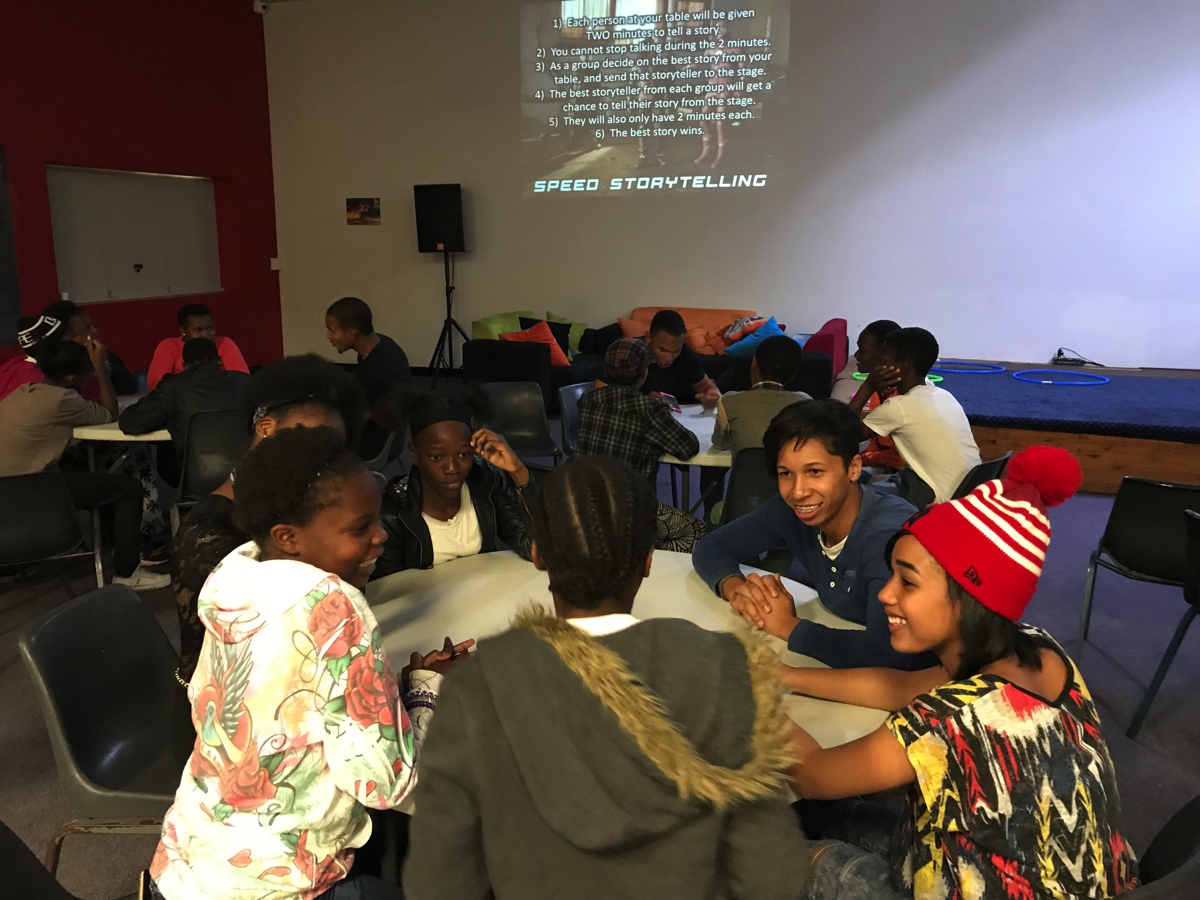 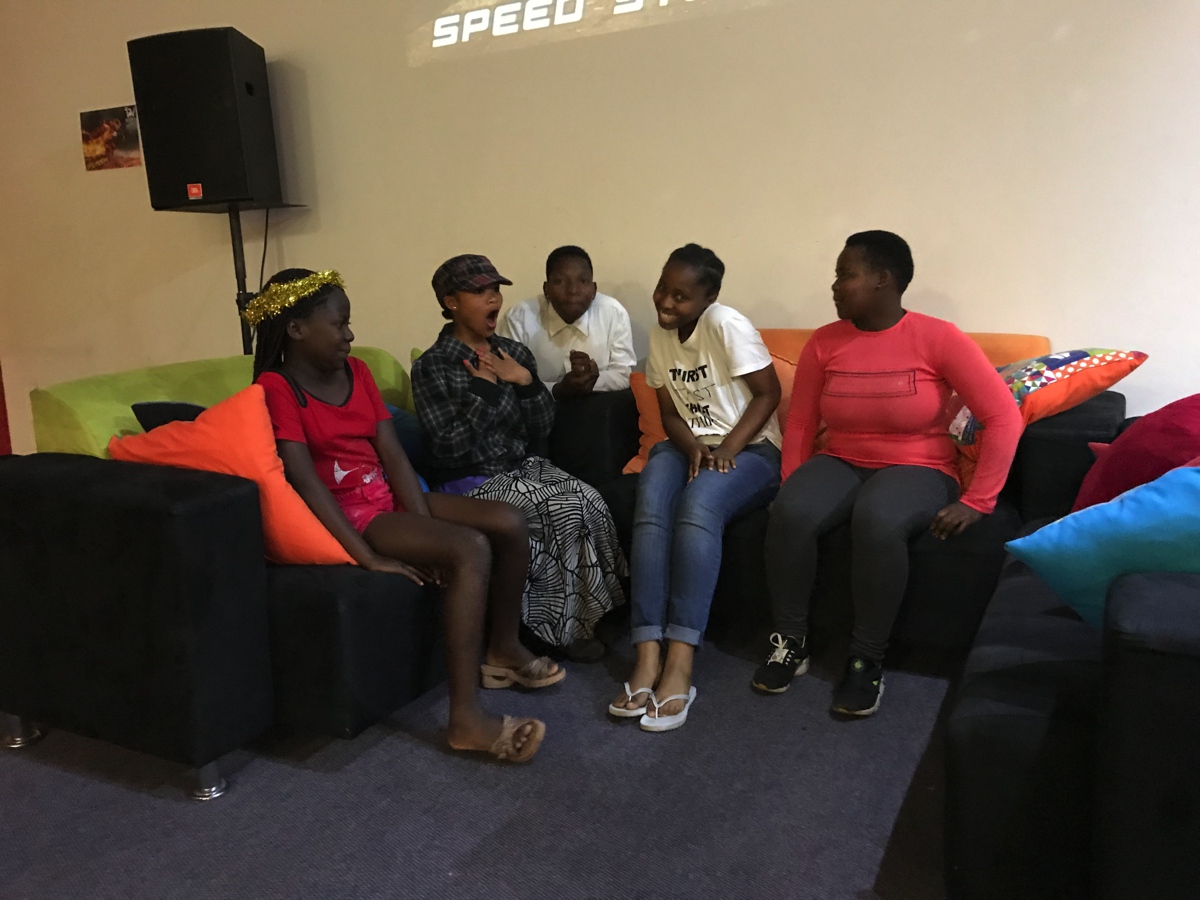 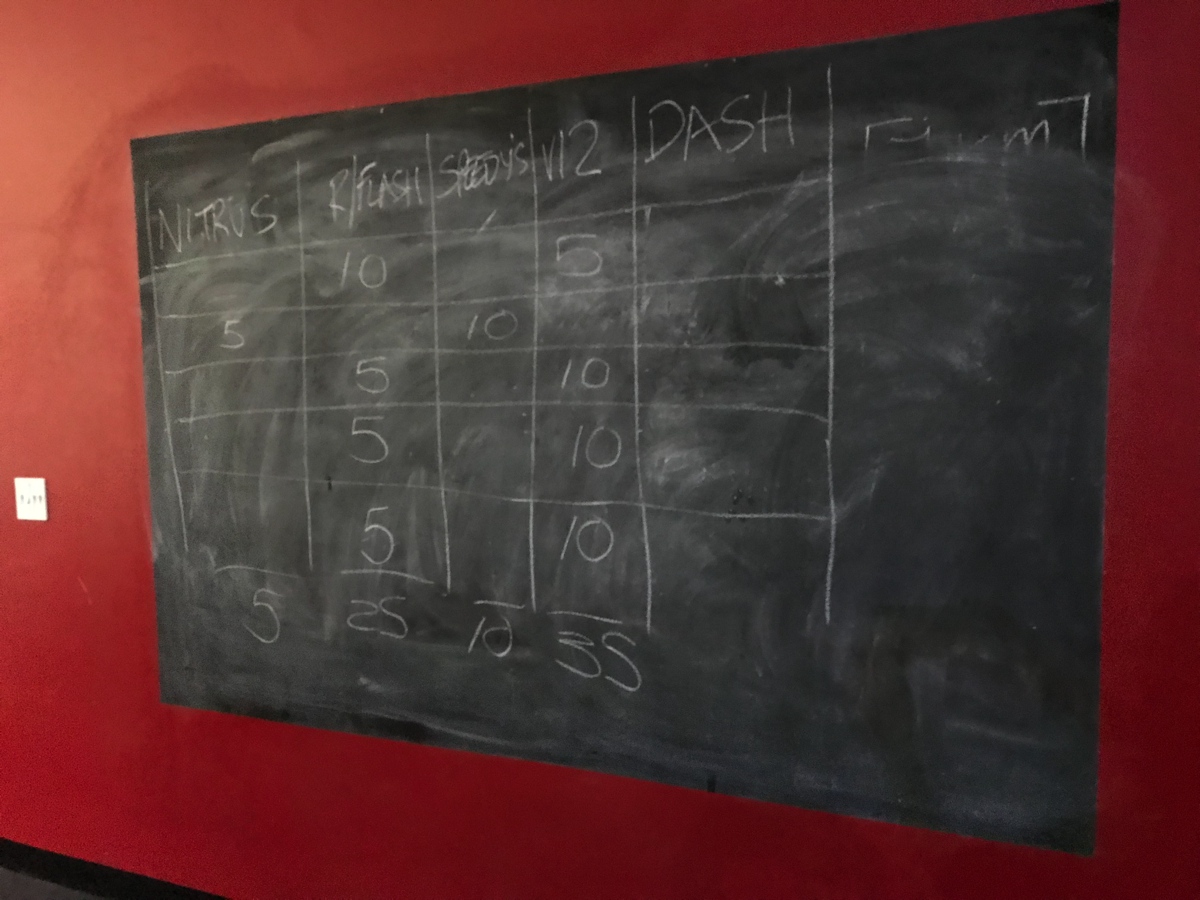 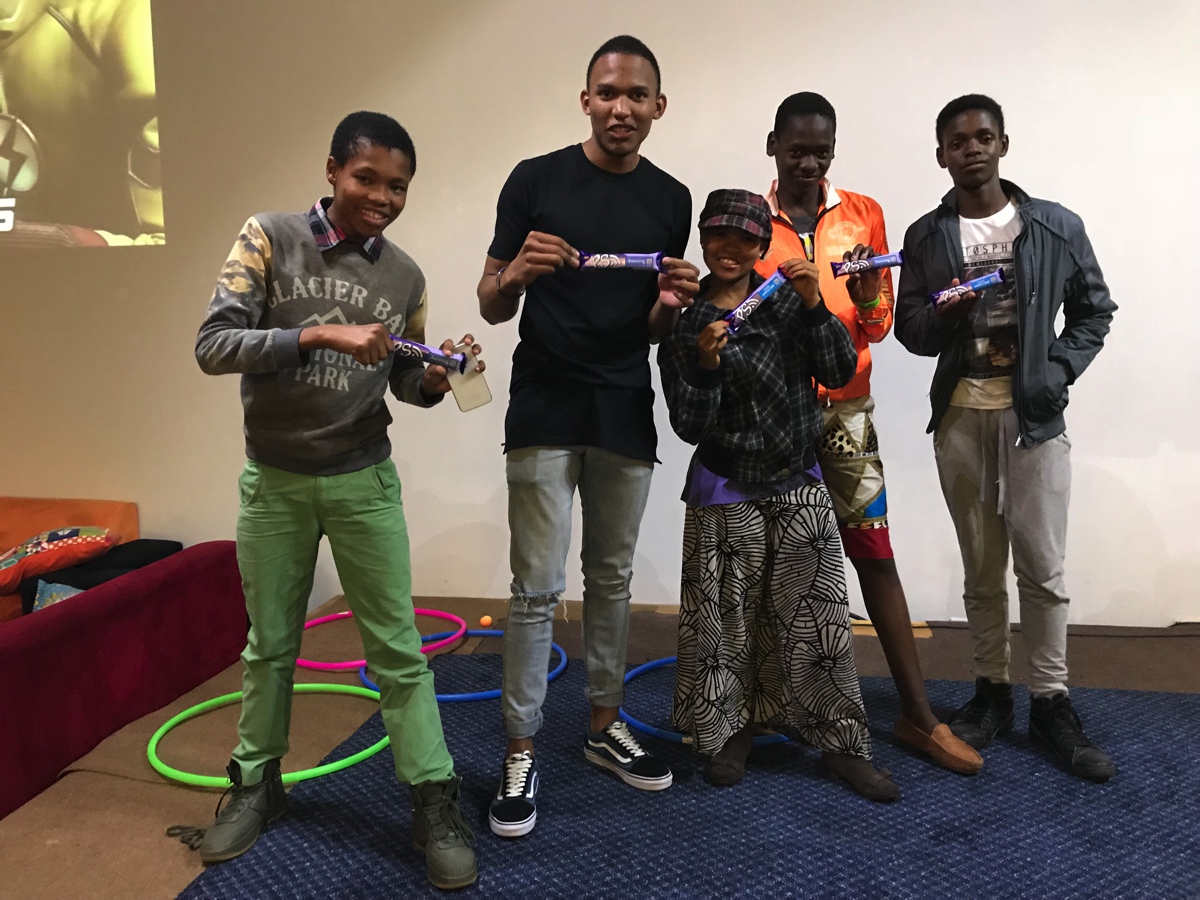